Chapter 19  Oxidative phosphorylation and photophosphorylation
Generation of ATP by using a across-membrane proton gradient, which is generated from electron flow through a chain of carriers
Photosynthesis(光合作用)
The chemical process by which green plants and other phototrophs synthesize organic compounds from carbon dioxide and water in the presence of sunlight.
                                   light
             CO2   +   H2O        （CH2O）  +   O2
19. Photosynthetic organisms generate ATP (and NADPH) via photophosphorylation
The molecular mechanism of photophosphorylation is remarkably similar to that of oxidative phosphorylation: also mediated via a across-membrane proton gradient generated using energy released from stepwise electron flow through a series of electron carriers, located on the thylakoid membranes of chloroplasts or plasma membrane of bacteria.
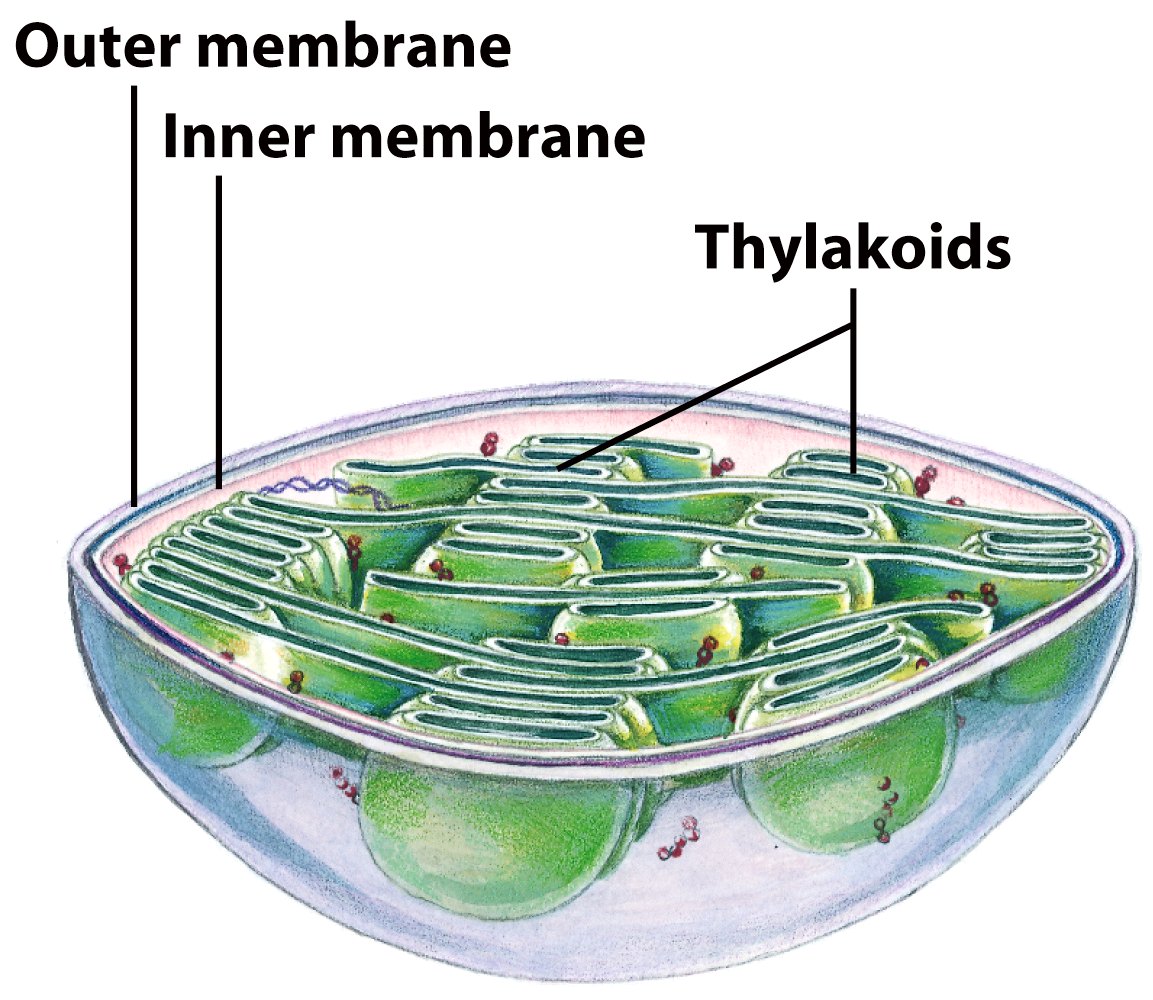 Schematic diagram of a chloroplast
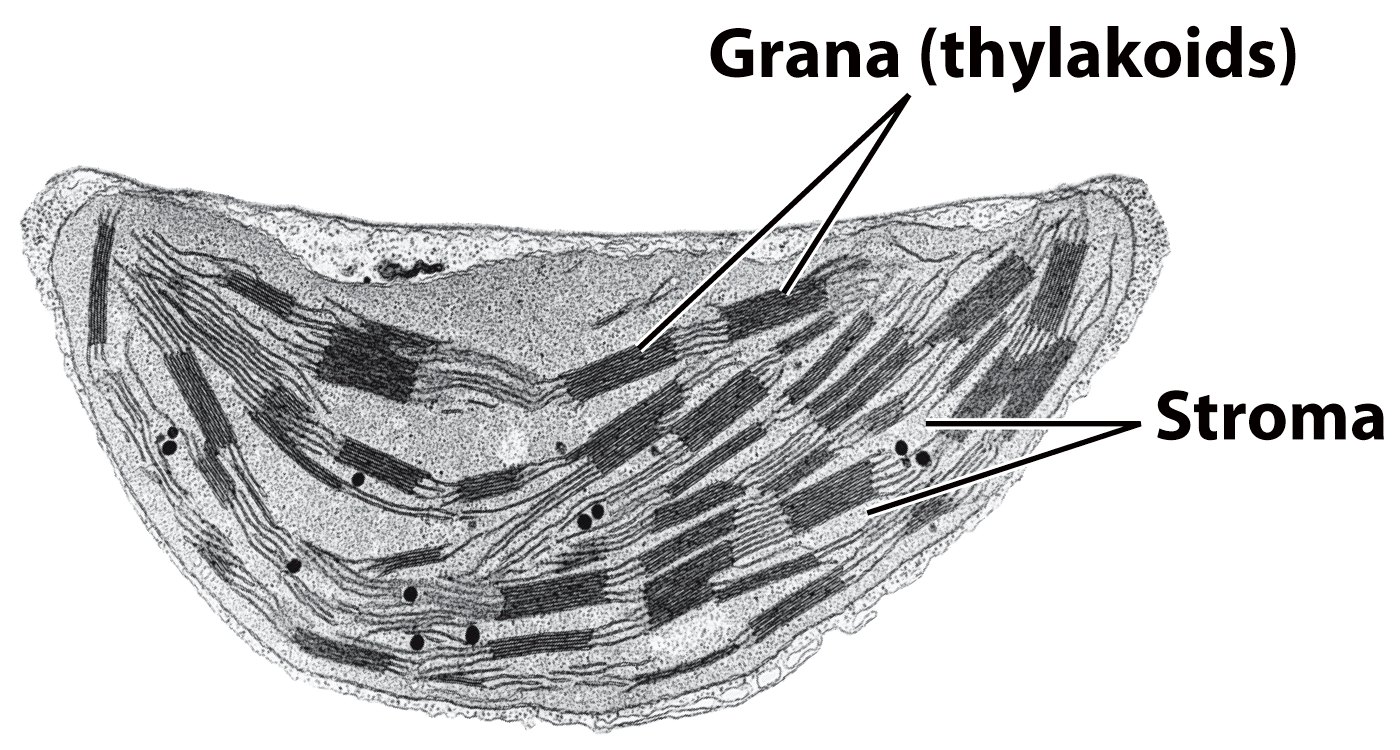 Electron micrograph of a chloroplast
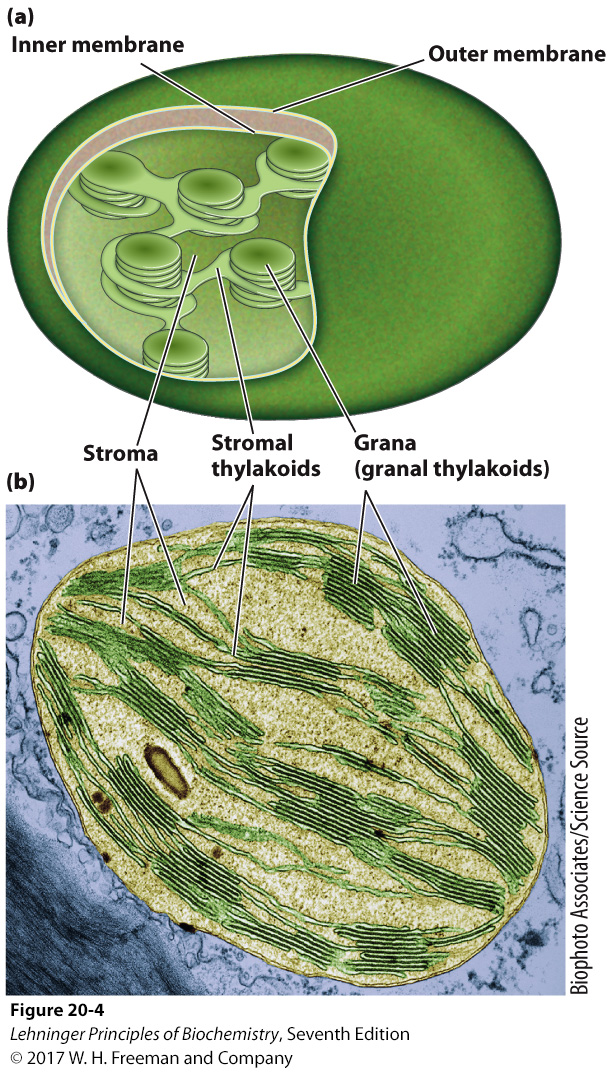 Electron micrograph of a chloroplast
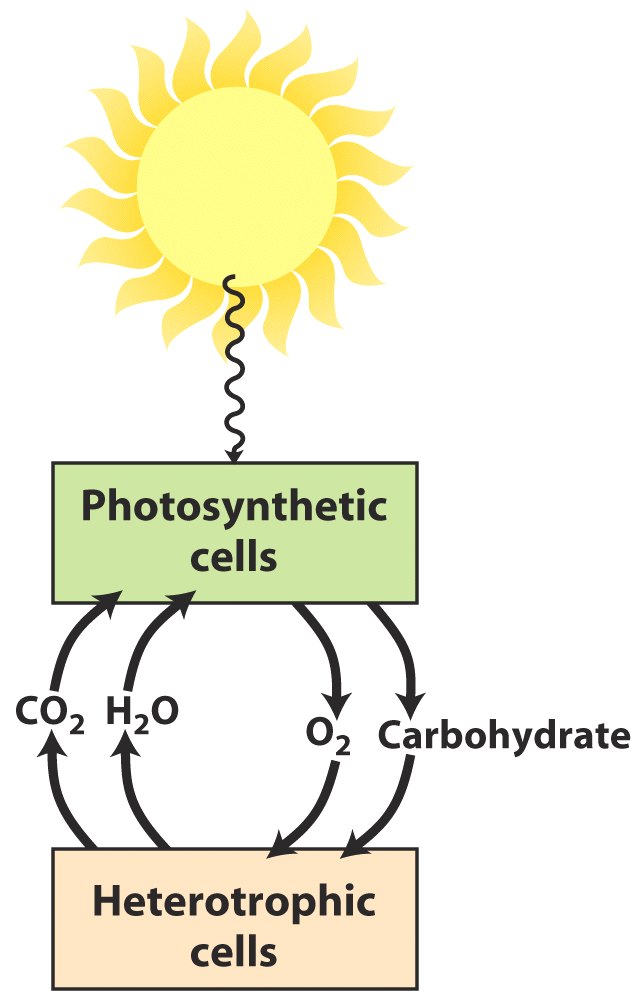 Solar energy as the ultimate source of all biological energy
The electron donor in photophosphorylation, H2O, is first charged by using light energy to provide electrons of high potential energy.

The excess energy-rich ATP and NADPH generated by photophosphorylation are further stored in stable energy-rich carbohydrates through the carbon-assimilation (fixation) reactions occurring in the stroma of chloroplasts.
Two processes of photosynthesis
1. Light-dependent reactions or light reactions
     
   Produces energy from solar power in  the form of ATP and NADPH.

2.	 Light-independent reactions or carbon-assimilation reactions
	
   Uses energy (ATP and NADPH) from light reaction to make carbohydrates.
Both ATP and NADPH 
are generated by the 
light reactions of 
photosynthesis
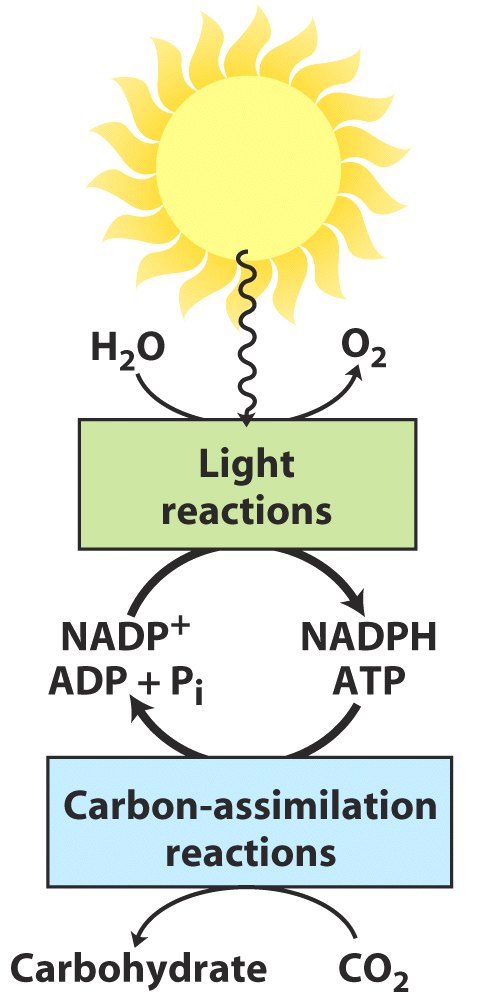 Thylakoid
Stroma
20. It took a long time for human beings to understand the chemical process of photosynthesis
O2 is produced by plants (1780).
Light is needed for plants to produce O2 (1786).
CO2 is taken up by plants (1790s).
H2O is taken up during CO2 fixation because the sum of weights of organic matter and O2 is much more than the weight of CO2 consumed, water is the only other substance present (1790s).
Plants convert solar energy into chemical free energy (1842).
Experiment with leaf extract containing chloroplasts revealed that absorbed light energy causes electrons to flow from H2O to an artificial electron acceptor (NADP+ was found to be the acceptor in chloroplasts later); CO2 is not required for this process; therefore O2 could not be produced from CO2 (1930s, Hill).
      Hill reaction:
                    2H2O + 2A           2AH2 + O2

Radio isotope tracer experiments revealed that CO2 is added to ribulose-1,5-bisphosphate in a cyclic pathway before it is used for glucose synthesis  (1950s, Calvin).
light
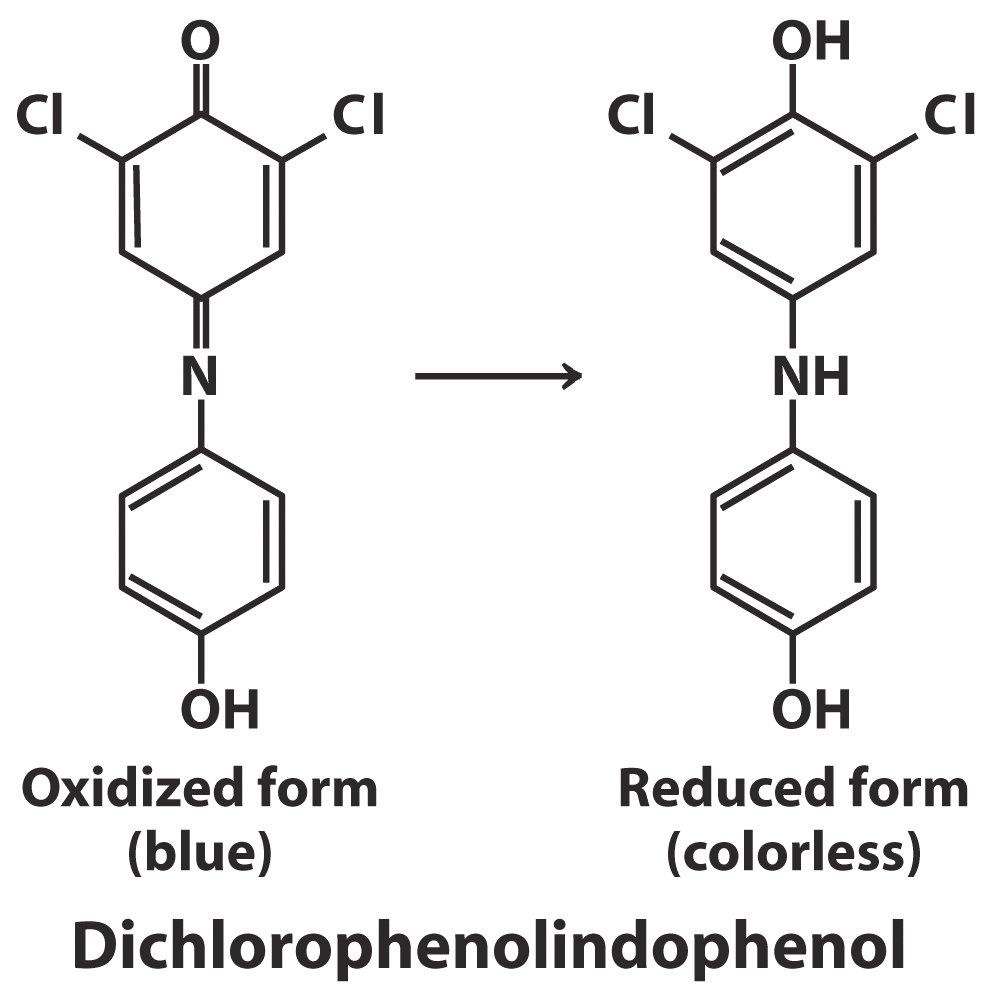 21. The major light absorbing pigments on thylakoid membrane were revealed to be chlorophylls
Chlorophylls (叶绿素)(a and b) were found to resemble the heme group of hemoglobin, being polycyclic planar polytenes, except that the central Fe2+ is replaced by a Mg2+; a 21-carbon alcohol called phytol is attached to a carboxyl group on the protoporphyrin ring; there exists an extra non-pyrrole ring.

The light absorbing pigments in algae and photosynthetic bacteria (named as bacteriochlorophyll) are very similar to that of higher plants.
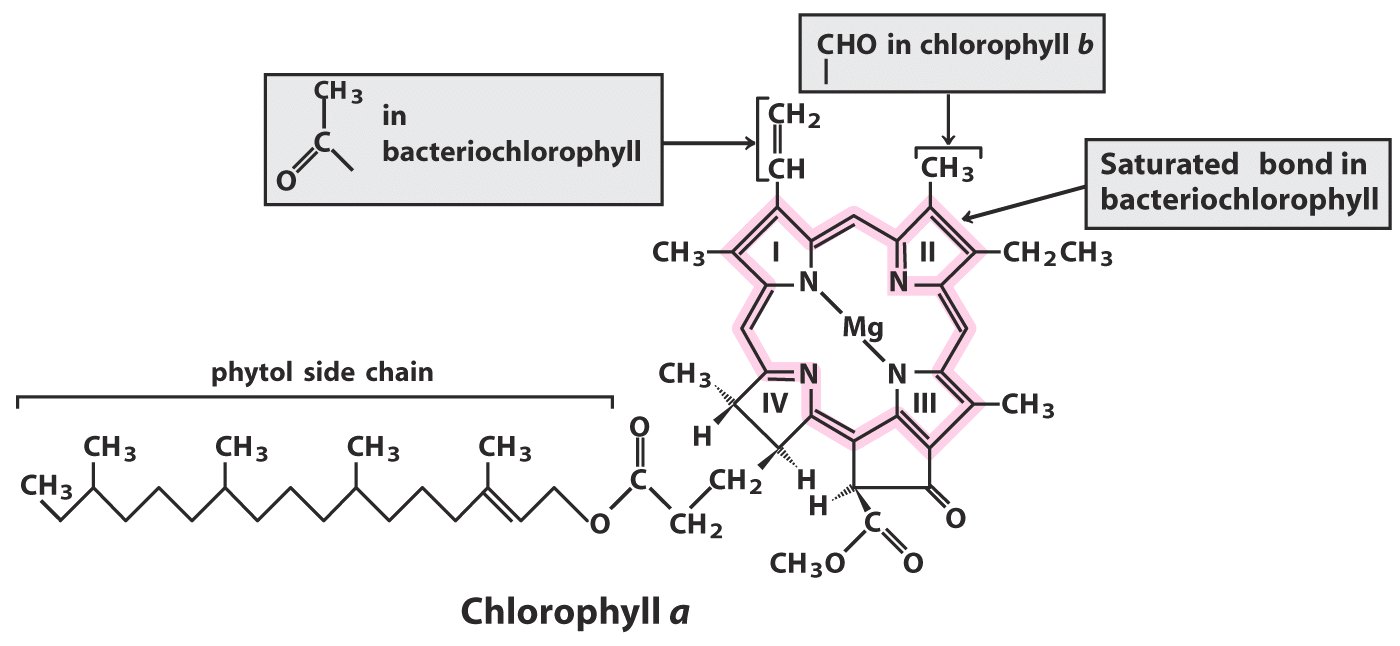 Chlorophyll a and b and bacteriochlorophyll are the primary gatherers of light energy
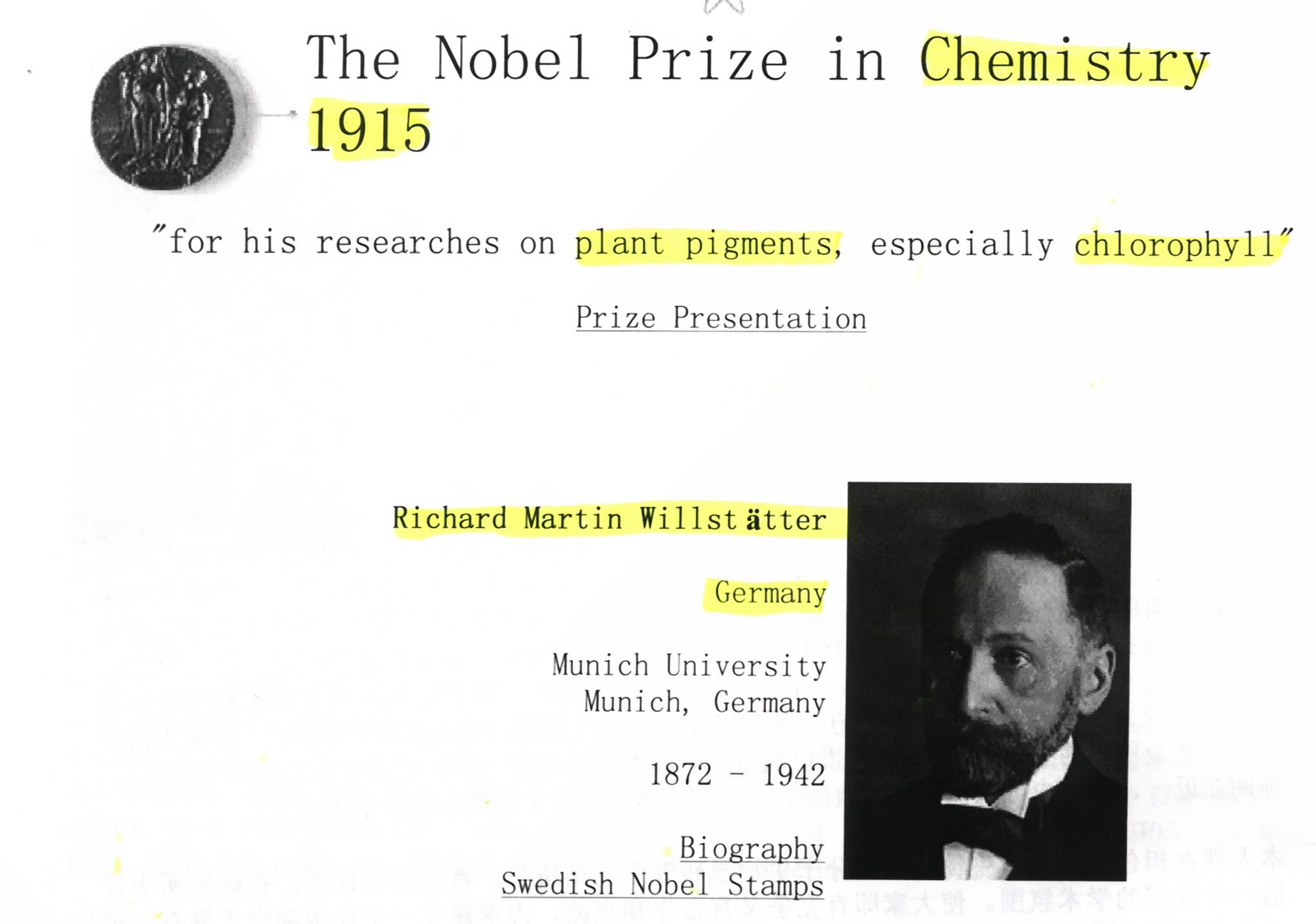 Chlorophyll is always associated with specific proteins to form light-harvesting complexes (LHCs).
Carotenoids (类胡萝卜素), absorbing light at wavelengths distinct from chlorophylls, act as accessory pigments on thylakoid membranes. 
Cyanobacteria and red algae use open-chain tetrapyrroles, called phycobilins, to absorb light at wavelengths between 520-630 nm.
The absorption spectra of chlorophyll a and b overlap with the action spectrum of photosynthesis in chloroplasts.
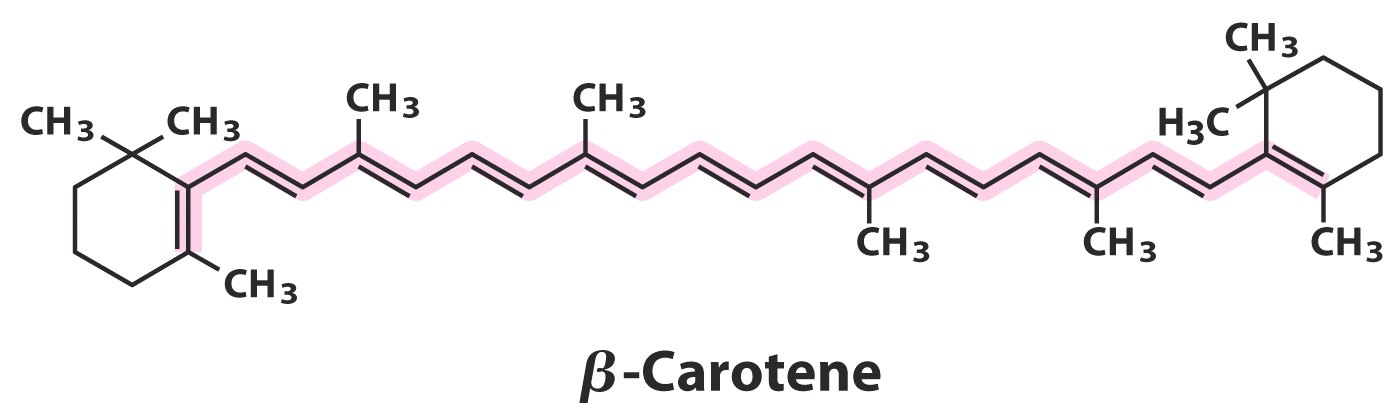 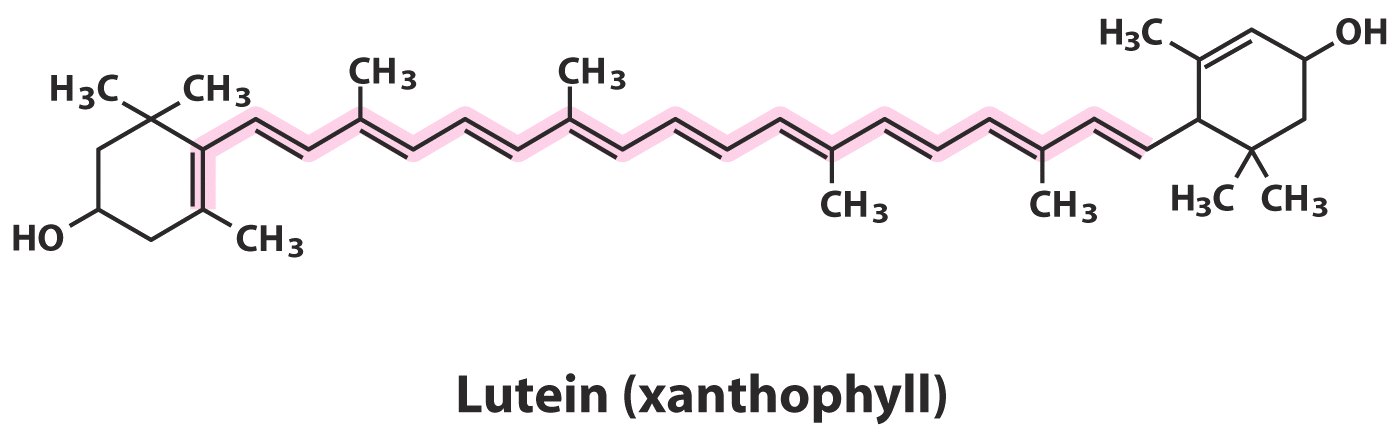 Carotene and lutein act as accessory pigments in plants
(absorbing light at wavelengths distinct from chlorophyll)
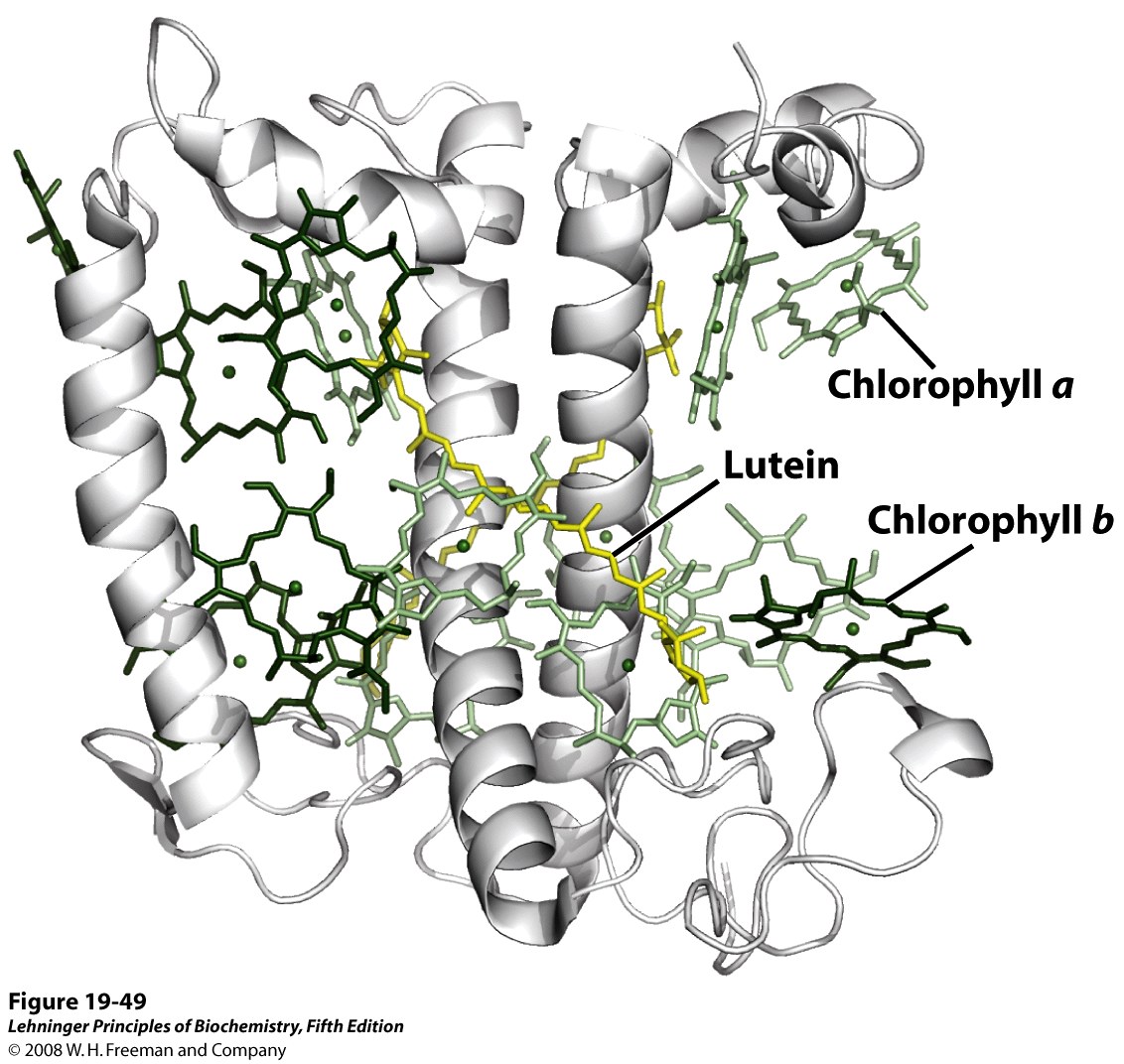 A light-harvesting complex (LHCII)
[Speaker Notes: FIGURE 19-49 A light-harvesting complex, LHCII. (PDB ID 2BHW) The functional unit is an LHC trimer, with 36 chlorophyll and 6 lutein molecules. Shown here is a monomer, viewed in the plane of the membrane, with its three transmembrane α-helical segments, seven chlorophyll a molecules (light green), five chlorophyll b molecules (dark green), and two molecules of the accessory pigment lutein (yellow), which form an internal cross-brace.]
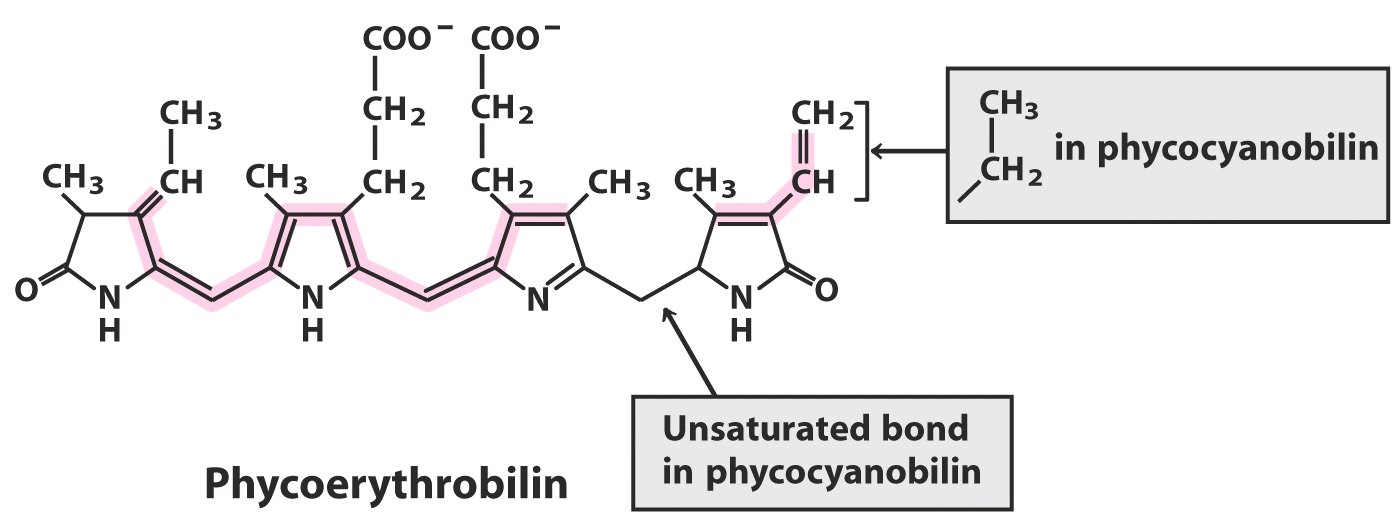 Phycobilins,  light absorbing pigments in cyanobacteria and red algae, are open-chain tetraparrole polytenes, absorbing light at wavelengths between 520-630 nm.
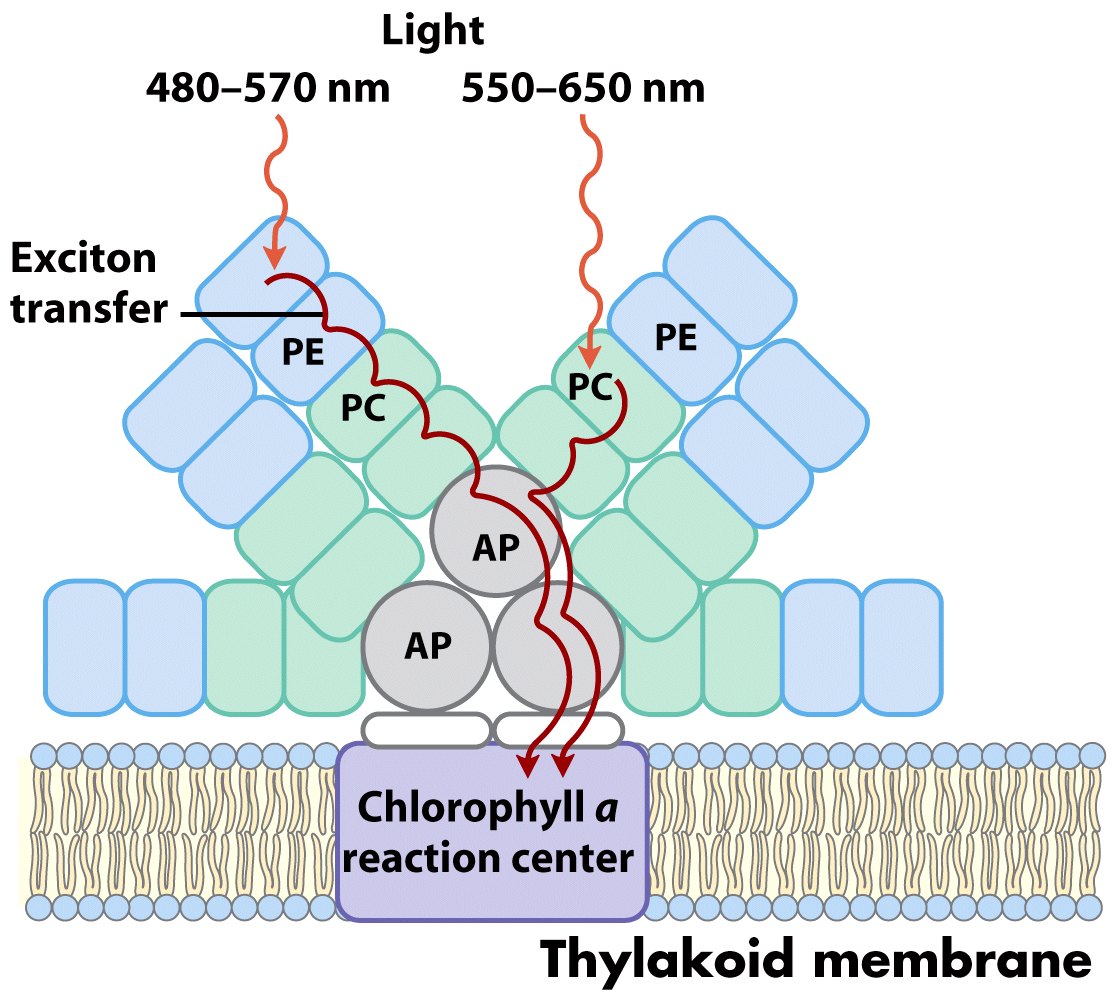 A phycobilisome---the primary light-harvesting structures in cyanobacteria and red algae
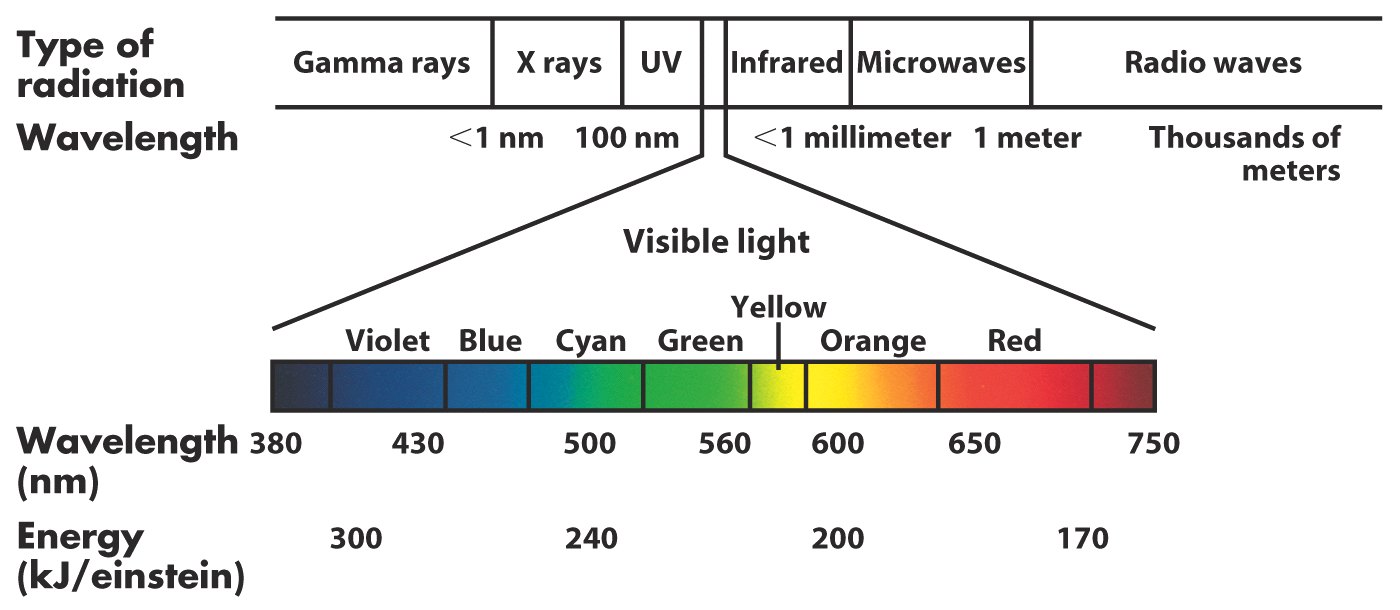 Electromagnetic radiation
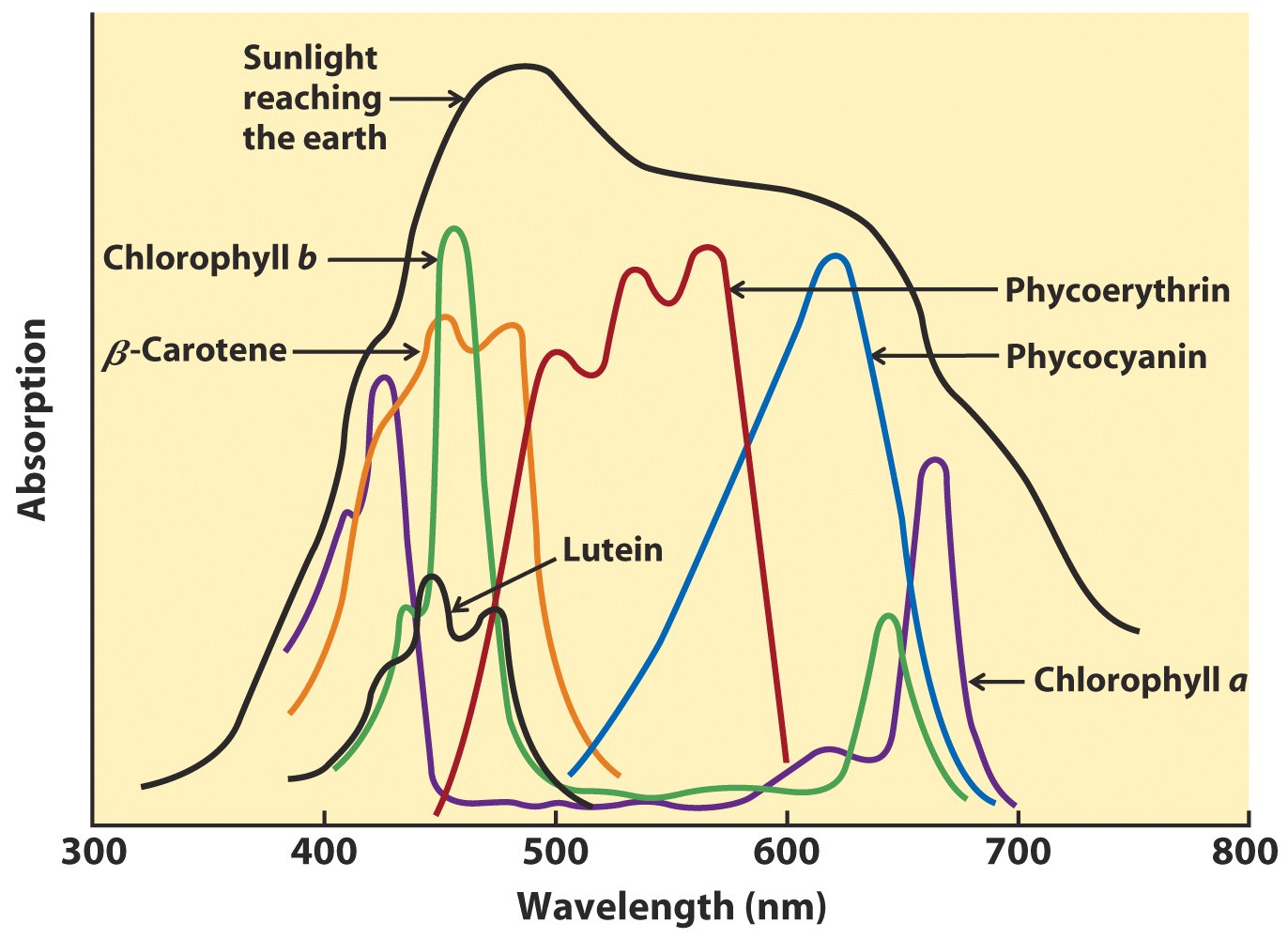 The combination of chlorophylls (a and b) and accessory pigments 
enable plants to harvest most of the energy available in sunlight
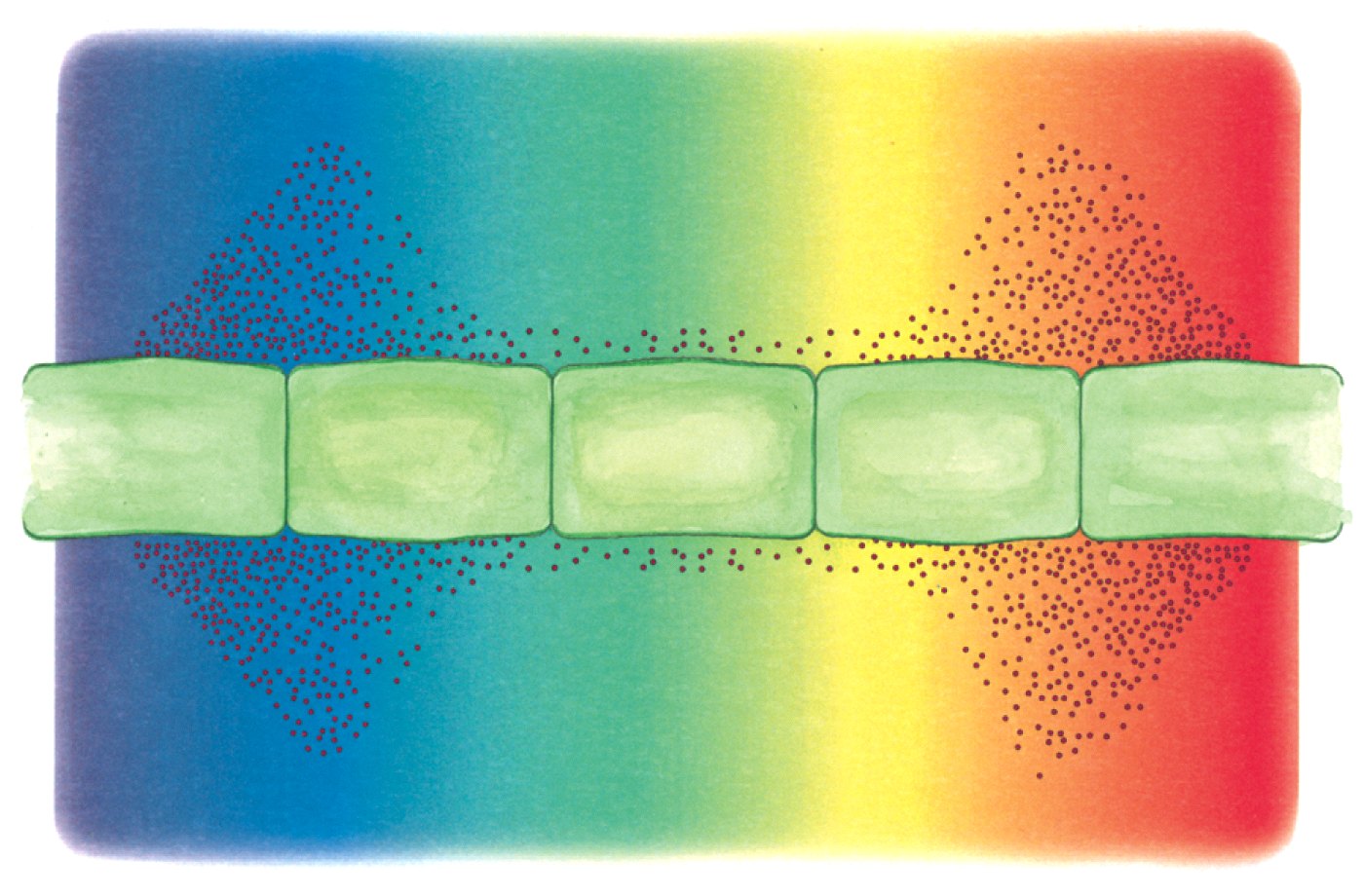 The action spectrum
of photosynthesis in alga
overlaps with the
absorption spectra
of chlorophyll a and b.
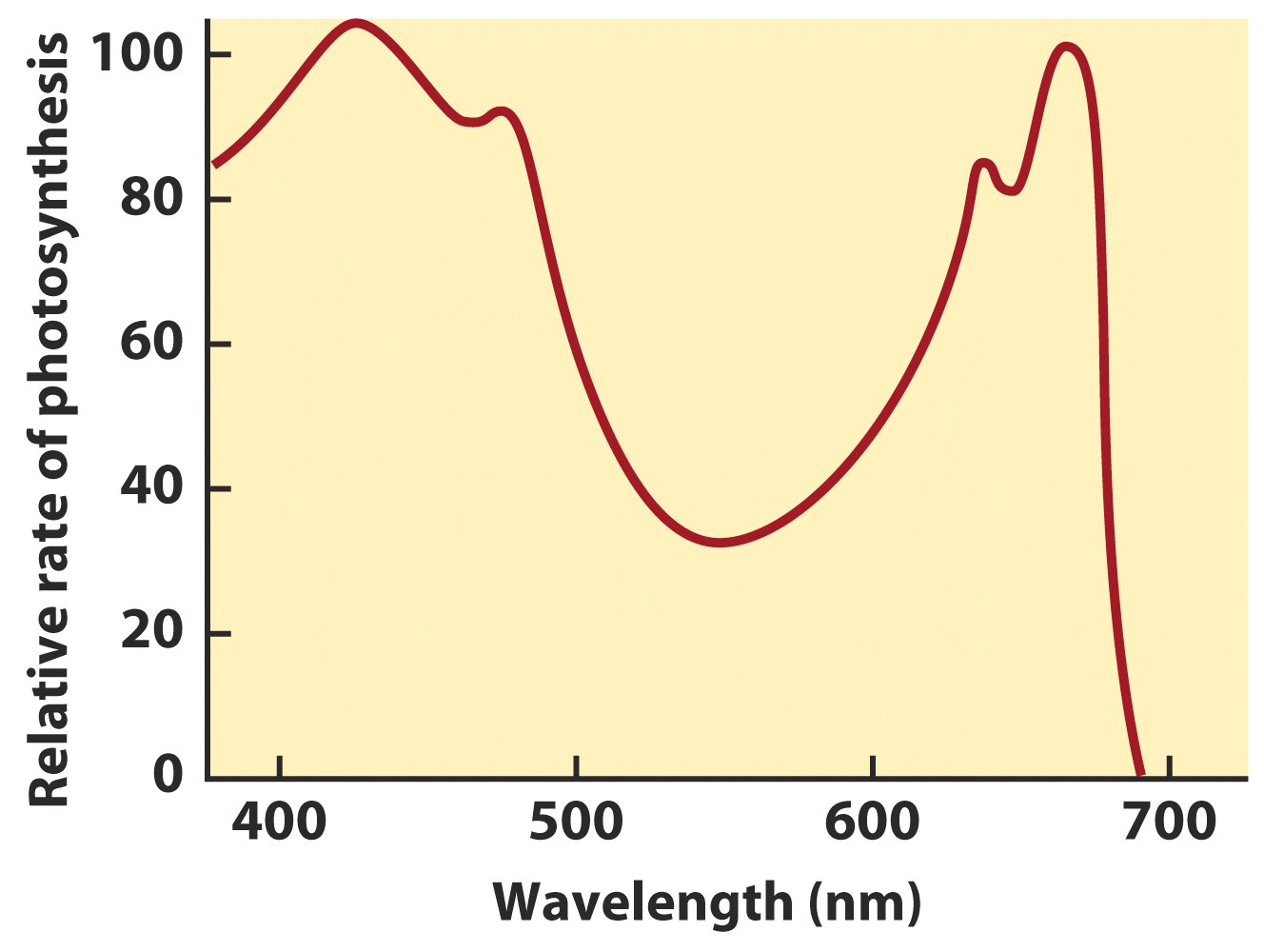 22. Photons absorbed by many chlorophylls funnel into one reaction center via exciton transfer
The light-absorbing pigments are arranged in functional arrays called photosystem.
Photons absorbed by many antenna pigments funnel to one reaction center having a specially localized pair of chlorophyll a molecules via exciton transfer.
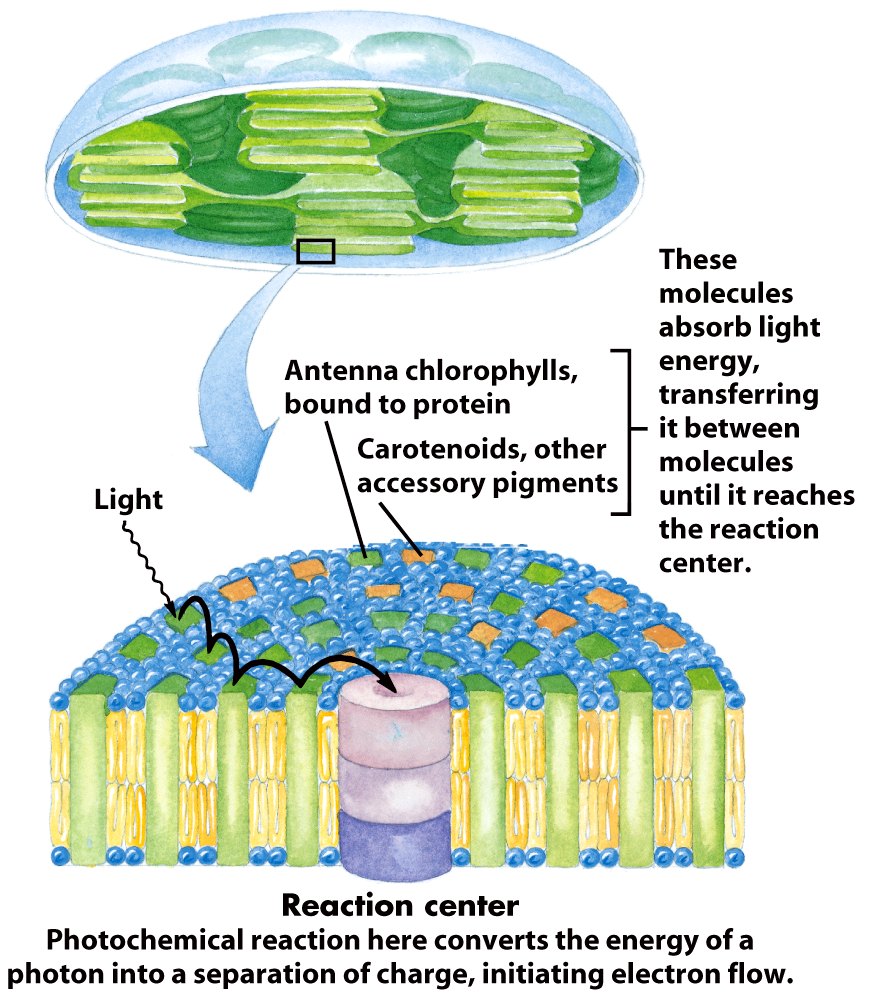 The light-absorbing pigments
of thylakoid or bacterial
membranes are arranged
in functional arrays called 
photosystems.
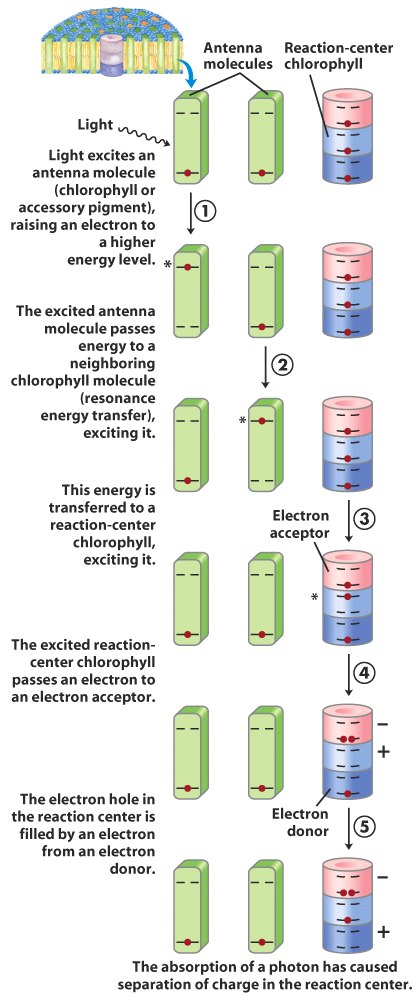 Charge separation at the 
reaction center may be 
caused by the absorption 
of one photon from one 
chlorophyll molecule.
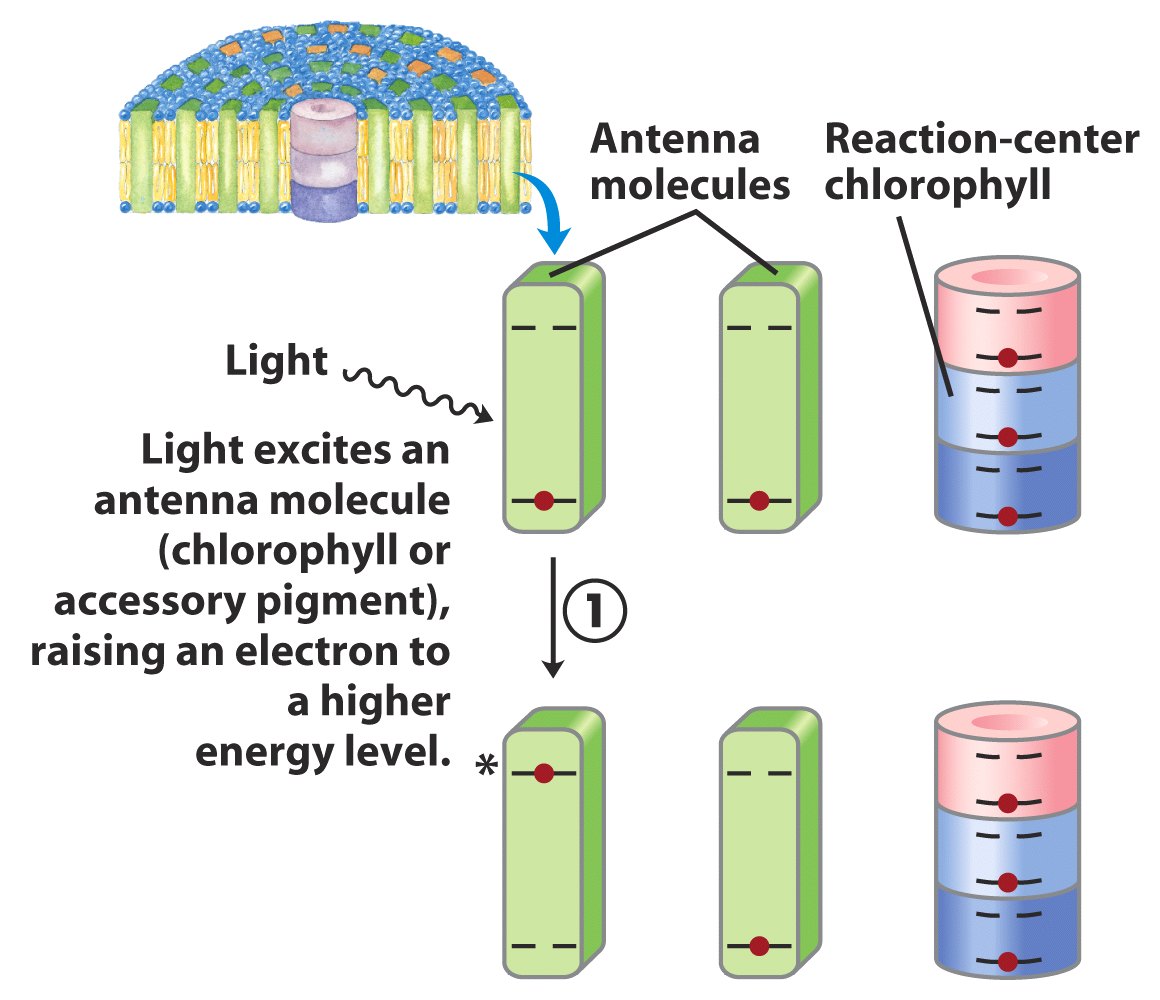 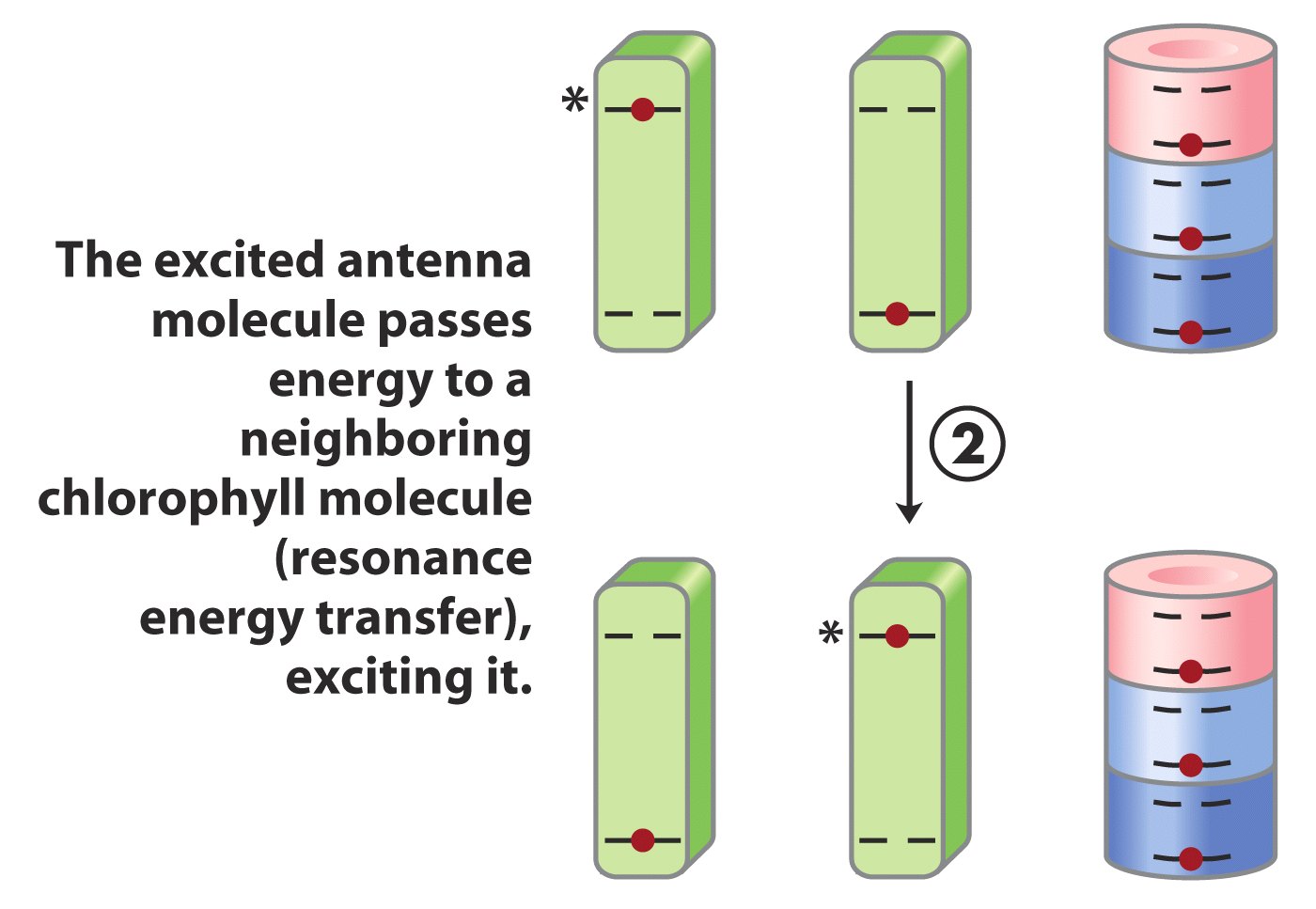 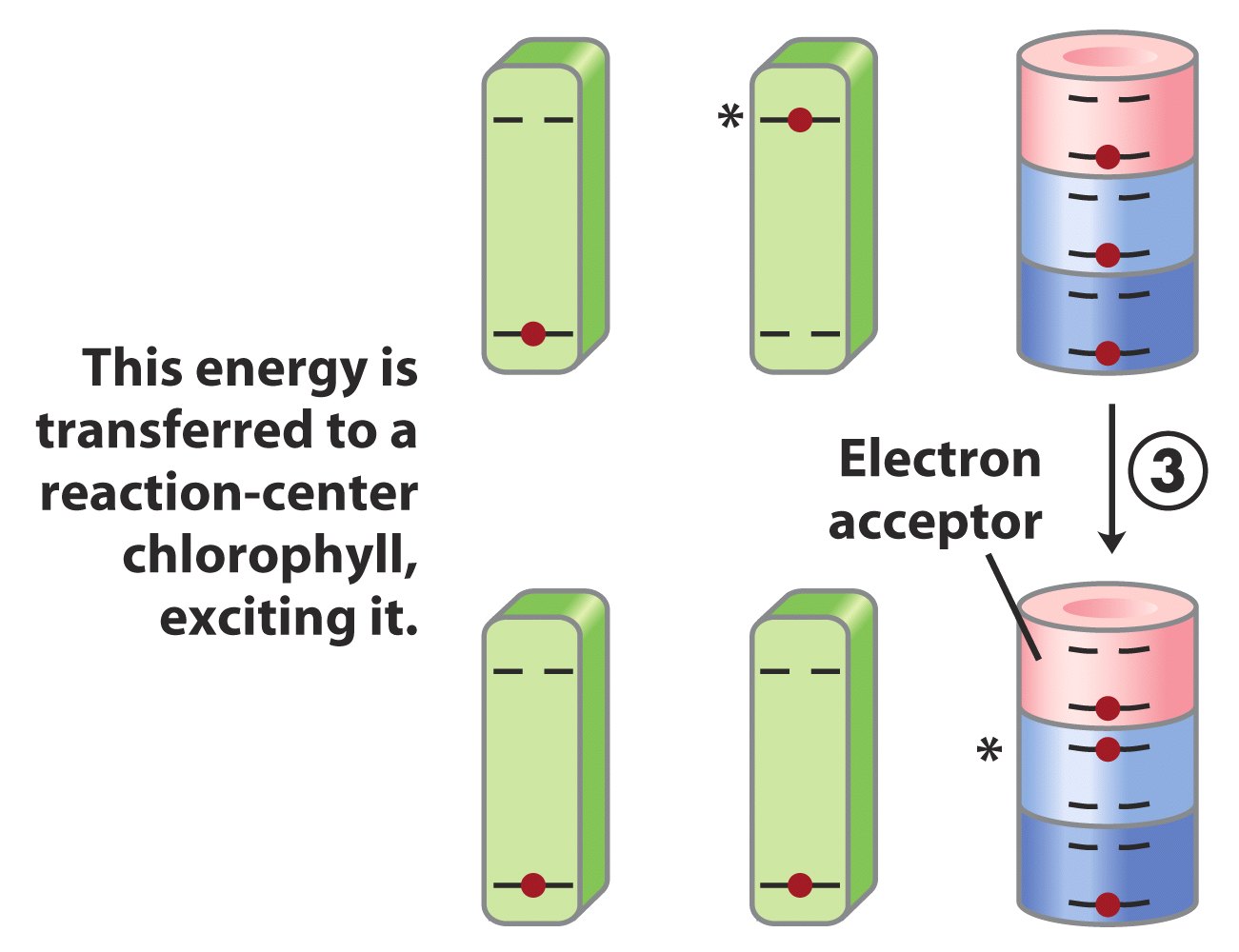 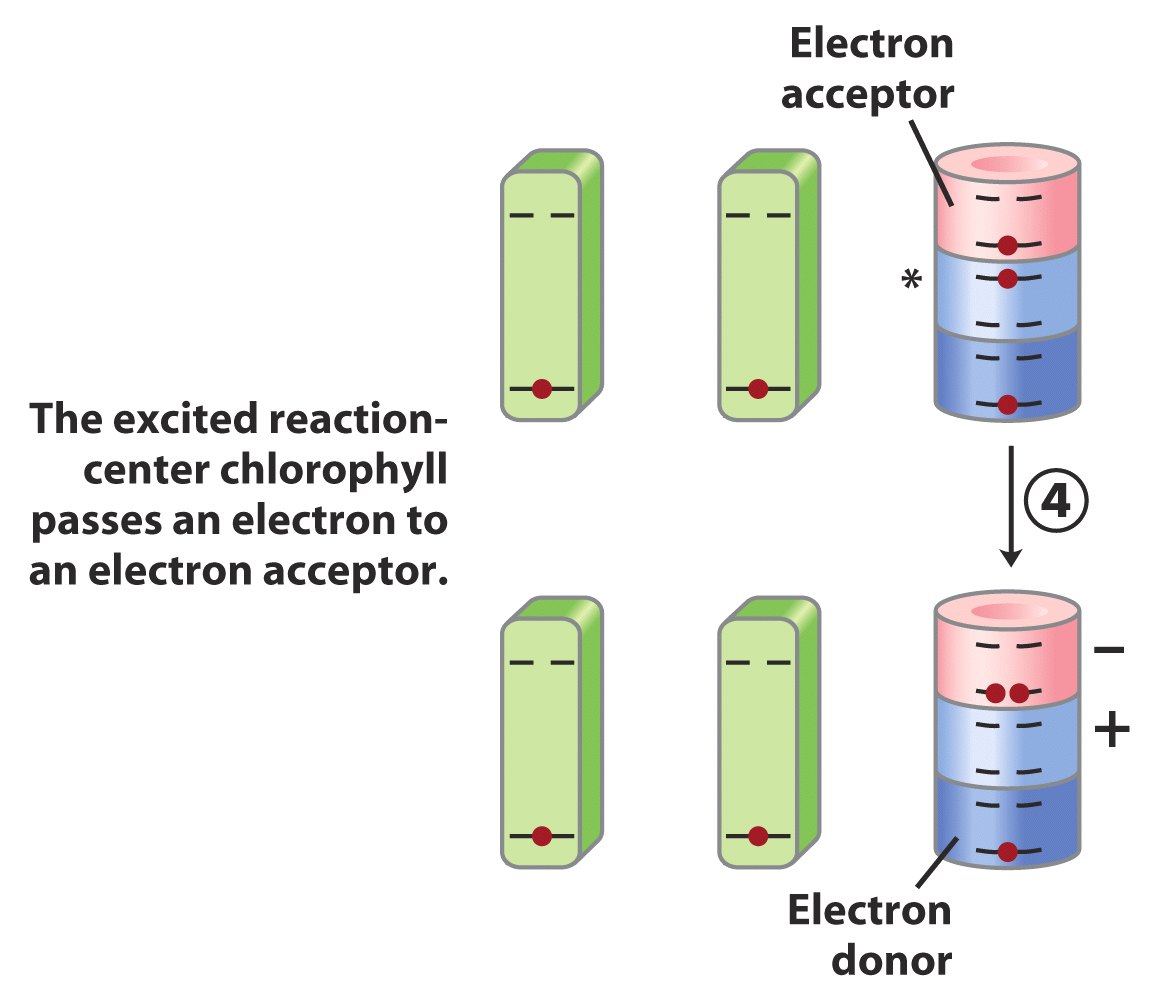 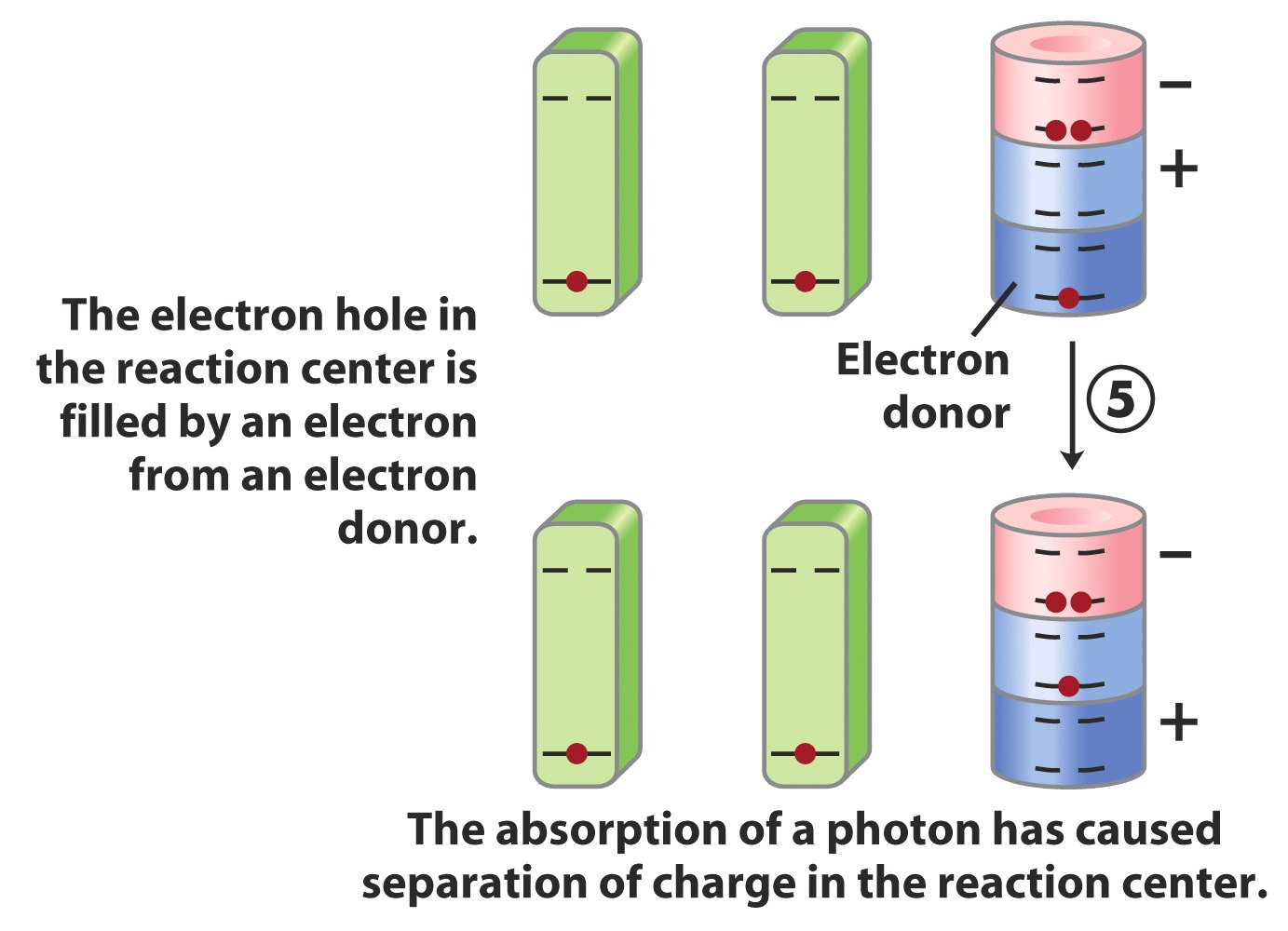 23. Two types of photochemical reaction centers have been revealed in bacteria
Type II in purple bacteria: a cyclic electron flow pathway; electrons activated from the reaction center chlorophylls (P870) are first accepted by pheophytins (chlorophylls lacking the central Mg2+) (脱镁叶绿素) causing charge separation; then to a quinone, before being transferred back to P870 via cytochrome bc1 complex and Cyt c2.
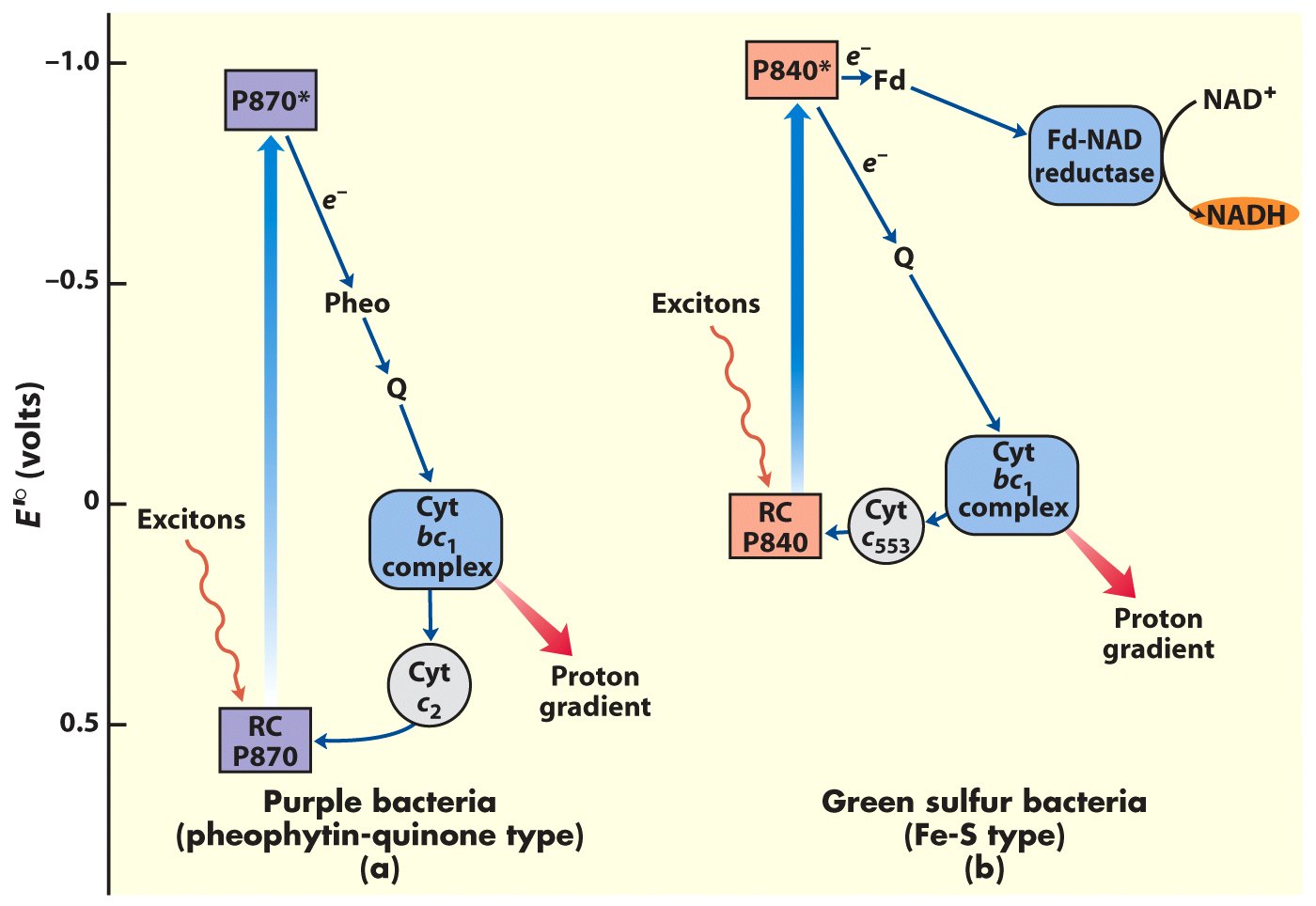 (pheophytin)
The cyclic and noncyclic electron transfer path 
found in photosynthetic bacteria
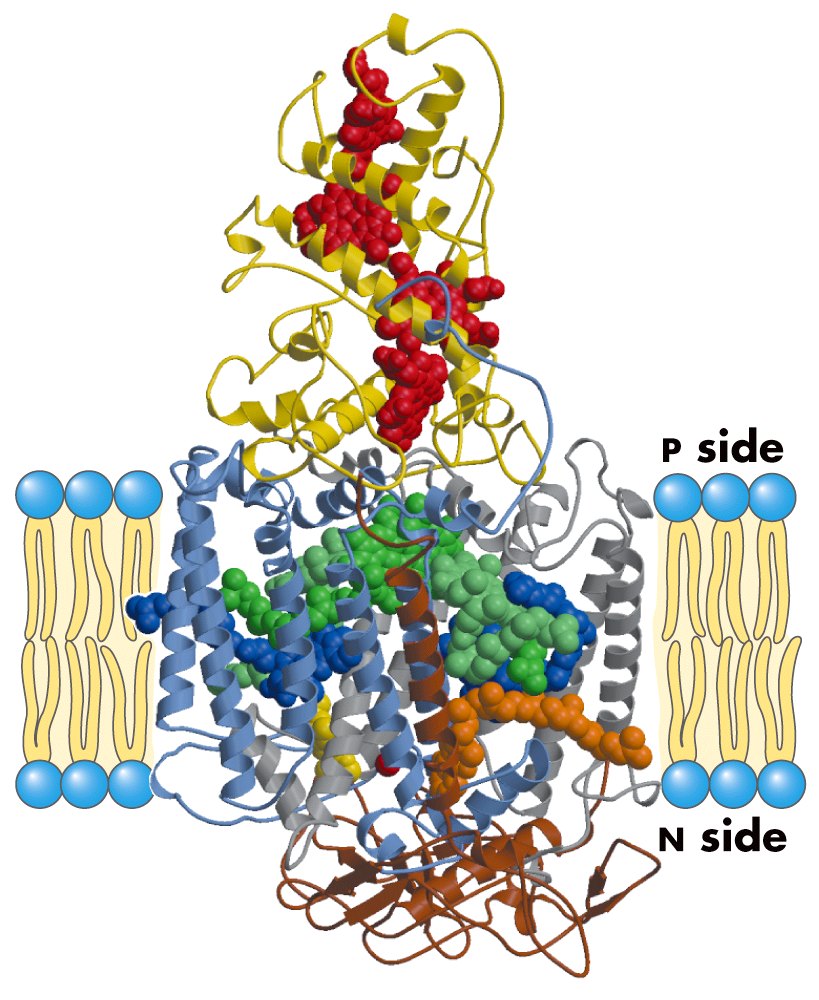 Photoreaction center of the purple bacterium
Rhodopseudomonas viridis
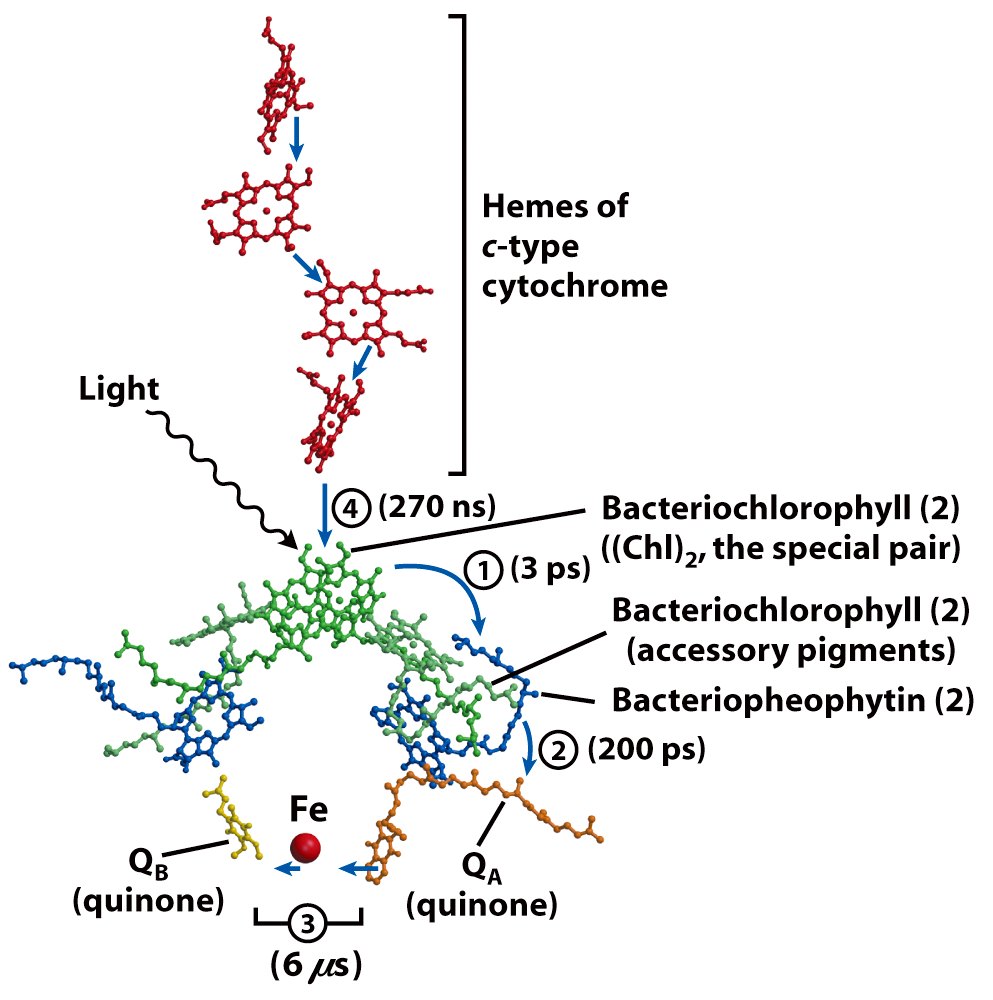 A deduced path of 
electron flow on 
purple bacterial 
plasma membrane
Type I in green sulfur bacteria: both a cyclic electron pathway corresponding to the one in purple bacteria and a linear pathway leading to NADH formation using ferredoxin (a 2Fe-2S) and Fd:NAD reductase.

The cytochrome bc1 complexes, being similar to the complex III in mitochondria, pumps protons across the plasma membranes.
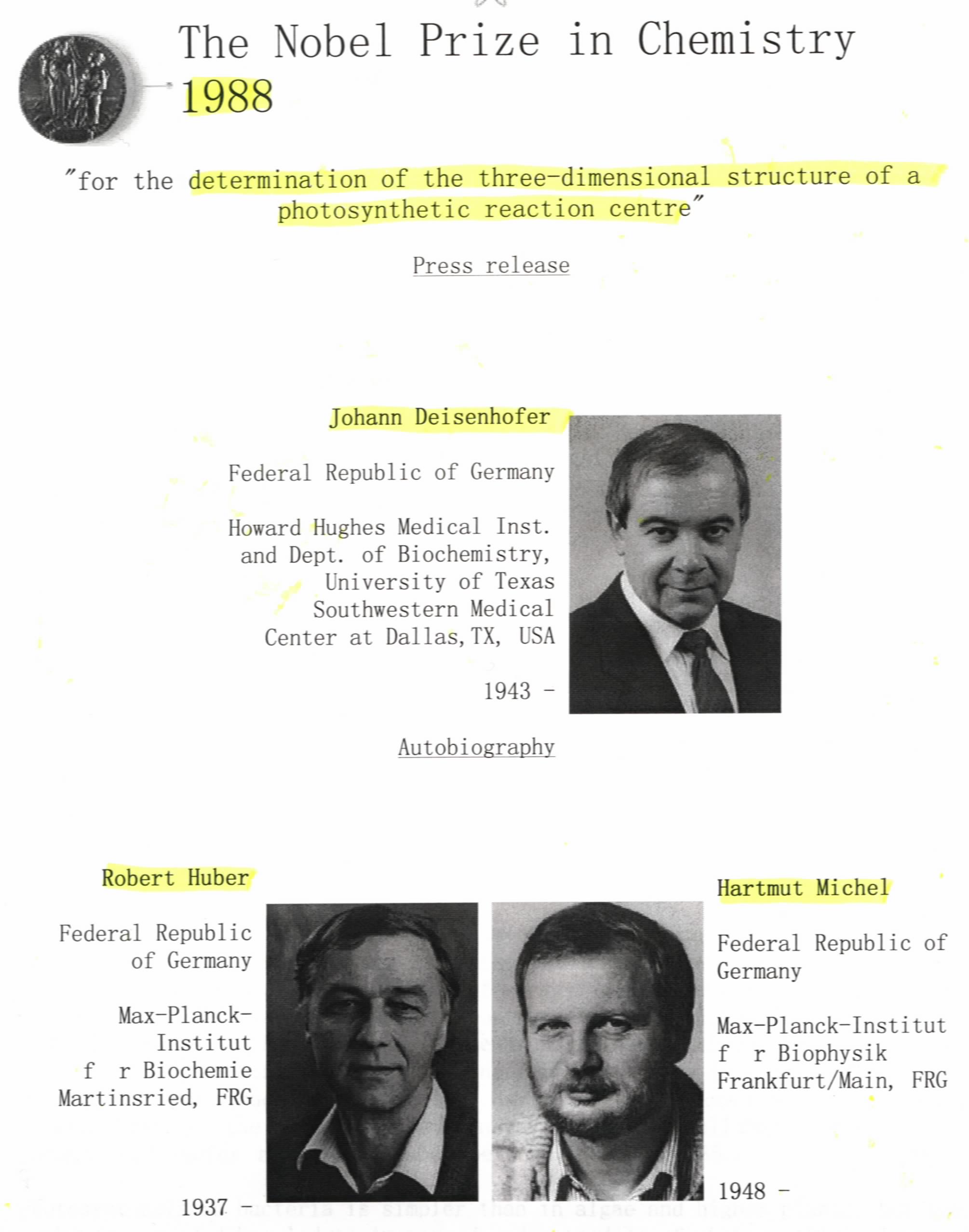 24. Two photosystems (II and I) work in tandem to move electrons from H2O to NADP+ in higher plants
PSI and PSII were revealed by quantum efficiency studies (“red drop” and “enhancement” phenomena for chloroplasts) and bleaching studies (a temporary decrease in absorption of light at a specific wavelength).
The electrons are charged twice (at P680 and P700).
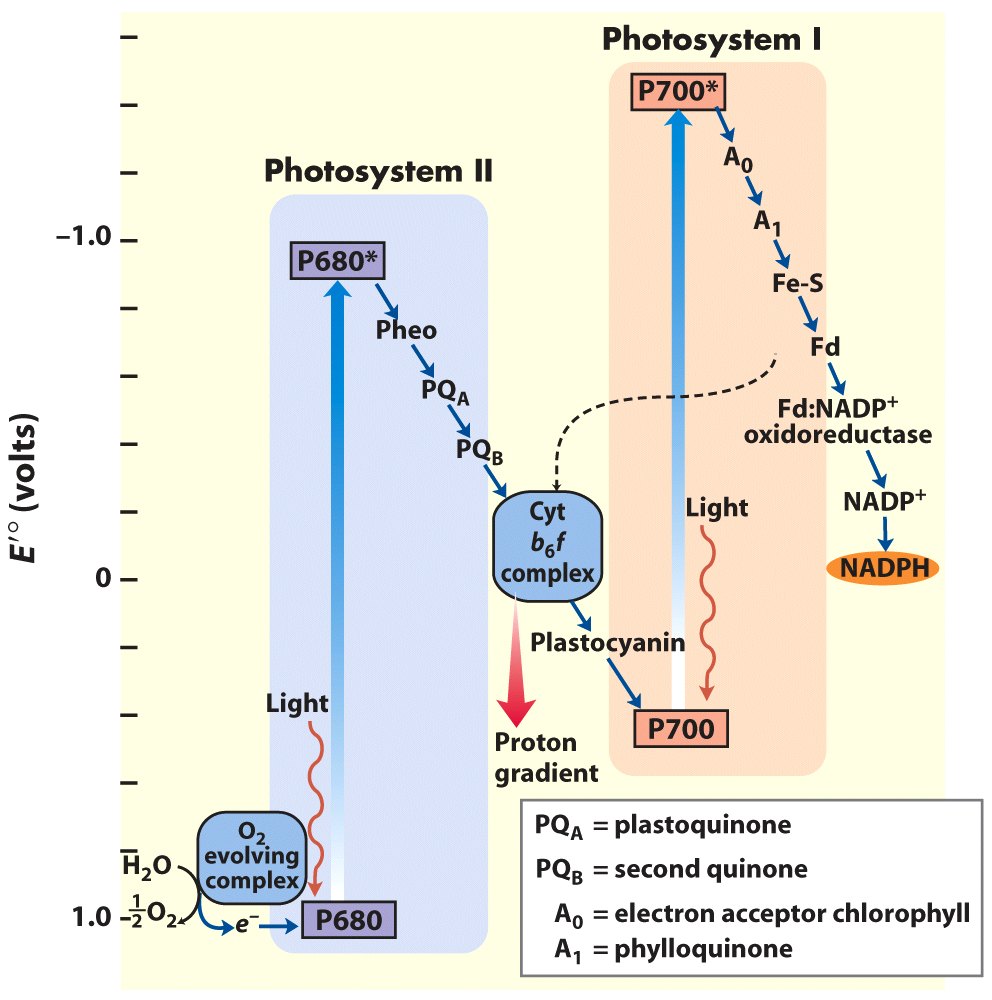 The “ Z scheme” 
to show the 
electron flow from
PSII to PSI
Pheophytin acts as the first electron acceptor for the excited chlorophyll molecules (the “special pair”) in PSII resulting in charge separation.
Plastoquinone(质体醌), structurally similar to ubiquinone, carries electrons from PSII to cytochrome b6f complex.
The cytochrome b6f complex (similar to the cytochrome bc1 complex for oxidative phosphorylation) pumps H+ across the thylakoid membrane.
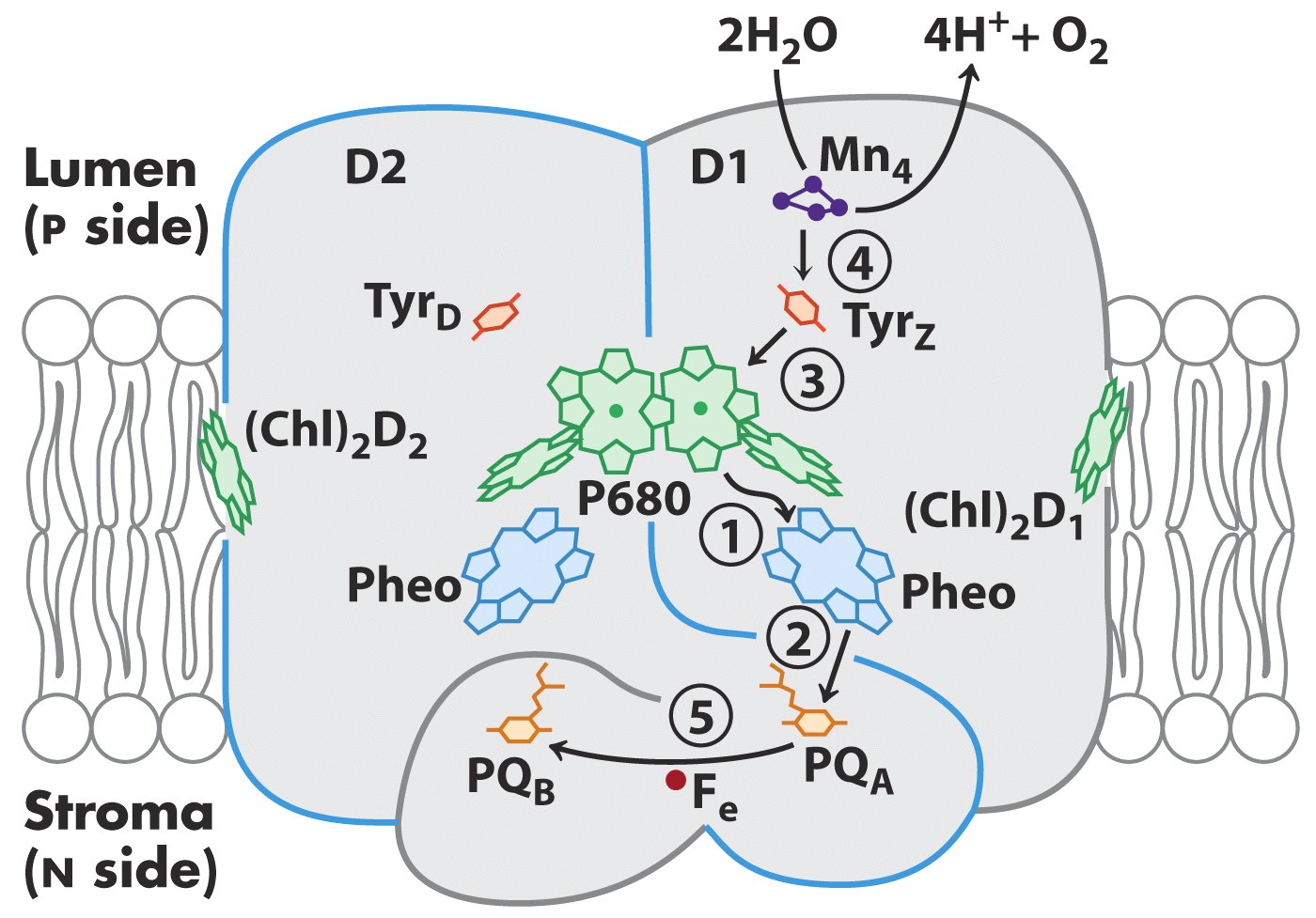 Photosystem II of the cyanobacterium
Synechococcus elongates
Plastocyanin (质体蓝素), a Cu-containing soluble protein, carries electrons from the cytochrome b6f complex to P700 of PSI (playing a similar role as cytochrome c in oxidative phosphorylation).
PSII are often found only in the stacked regions of the thylakoid membrane, with PSI and ATP synthase often only in the unstacked region.
The cytochrome b6f complex and cytochrome c6 act in both oxidative phosphorylation and photophosphorylation in cyanobacteria.
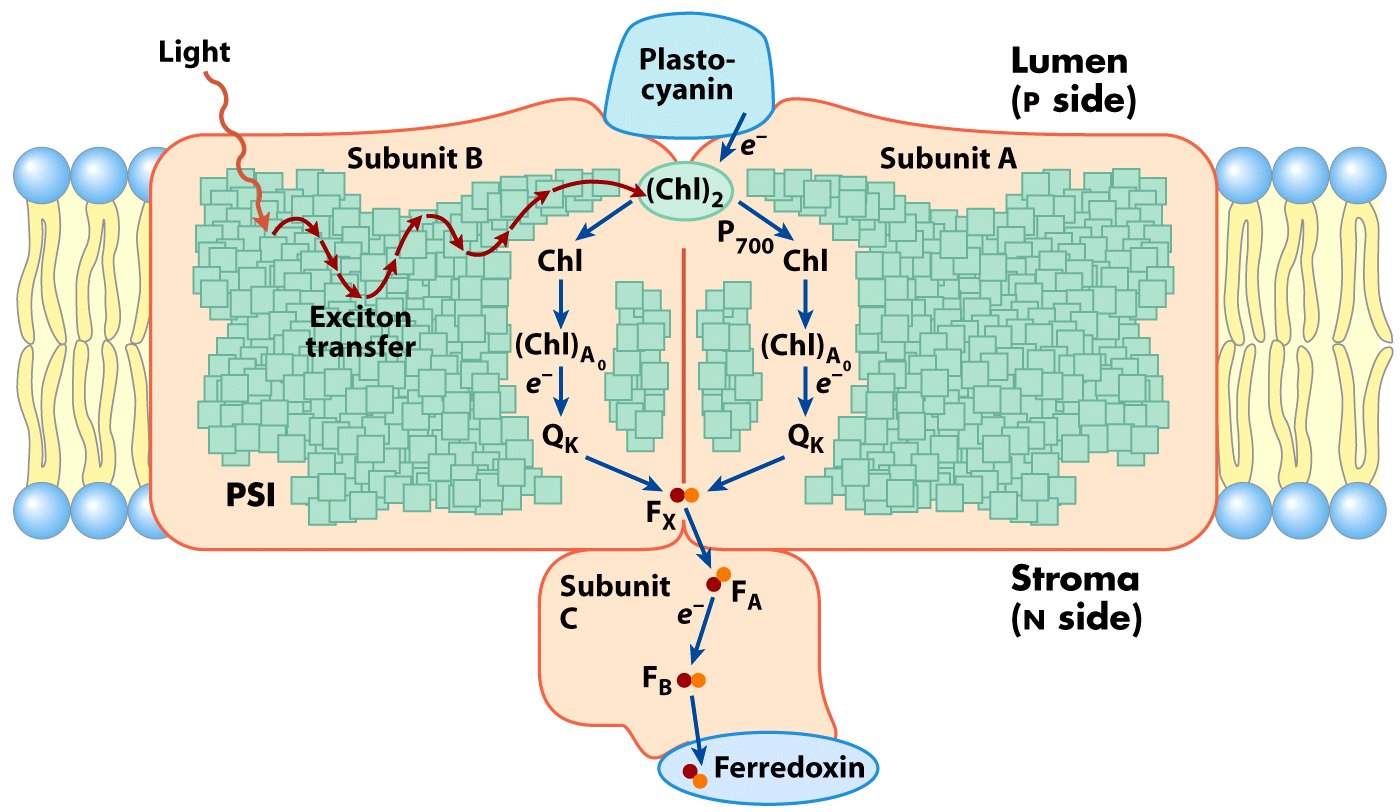 Essential proteins and cofactors in a single unit of PSI
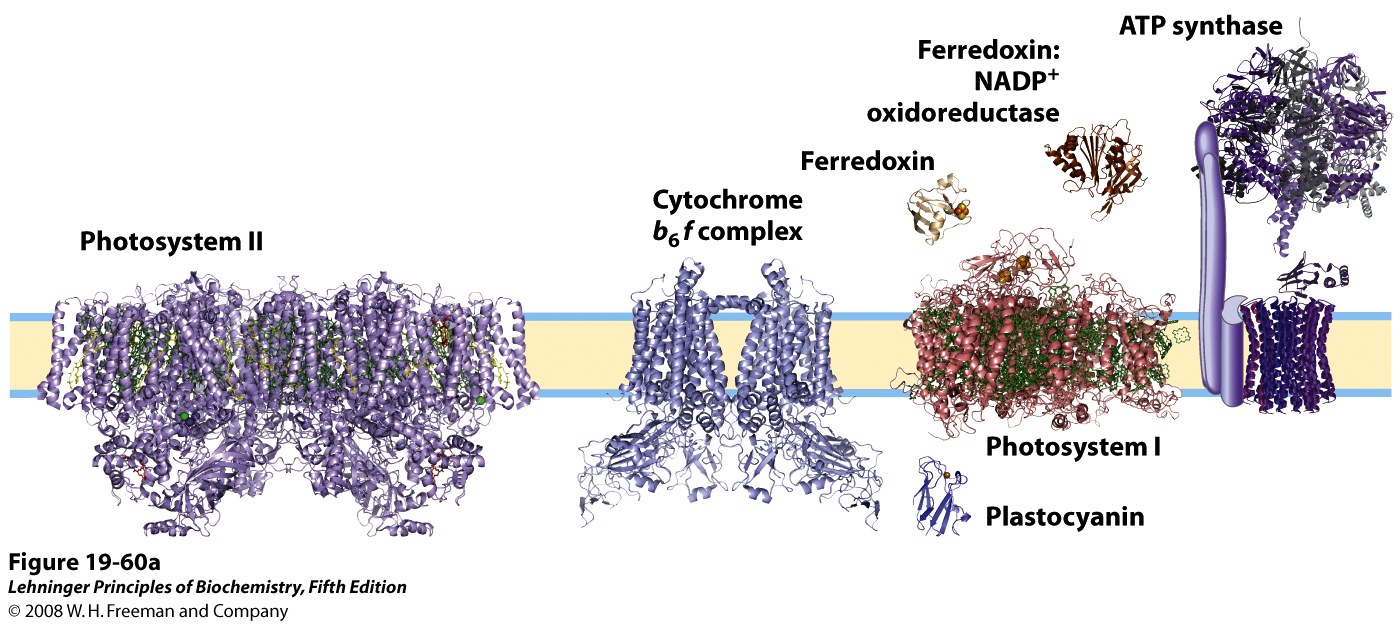 Location of PSI and PSII in thylakoid membranes
[Speaker Notes: FIGURE 19-60a Localization of PSI and PSII in thylakoid membranes. (a) The structures of the complexes and soluble proteins of the photosynthetic apparatus of a vascular plant or alga, drawn to the same scale. The PDB ID for the structure of PSII is 2AXT; for PSI, 1QZV; for cytochrome b6f, 2E74; for plastocyanin, 1AG6; for ferredoxin, 1A70; for ferredoxin:NADP+ reductase, 1QG0. The ATP synthase structure shown is a composite of that from yeast mitochondria (PDB ID 1QO1) and bovine mitochondria (PDB ID 1BMF).]
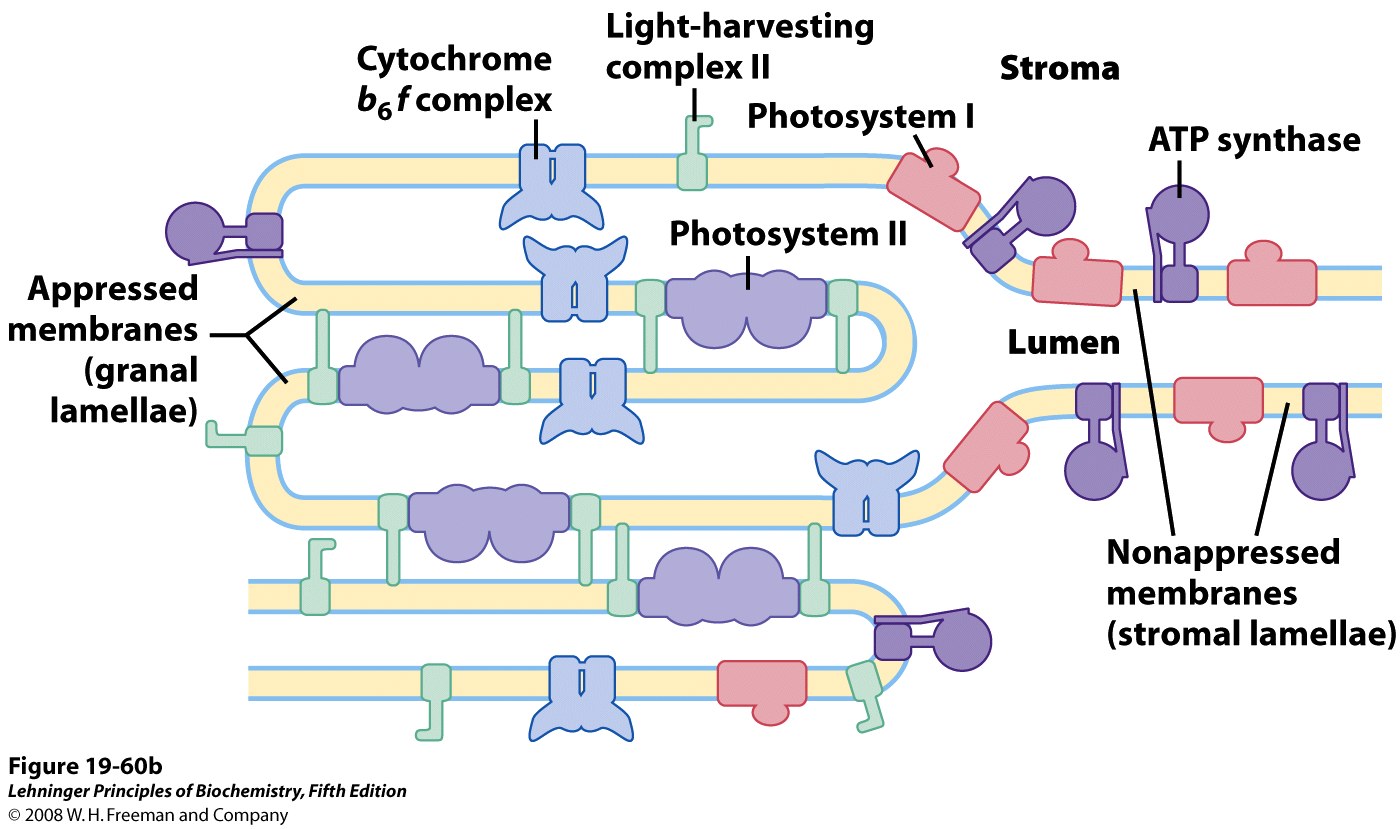 H+
Location of PSI and PSII in thylakoid membranes
[Speaker Notes: FIGURE 19-60b Localization of PSI and PSII in thylakoid membranes. (b) Light-harvesting complex LHCII and ATP synthase are located both in appressed regions of the thylakoid membrane (granal lamellae, in which several membranes are in contact) and in nonappressed regions (stromal lamellae), and have ready access to ADP and NADP+ in the stroma. PSII is present almost exclusively in the appressed regions, and PSI almost exclusively in nonappressed regions, exposed to the stroma. LHCII is the "adhesive" that holds appressed lamellae together (see Figure 19-61).]
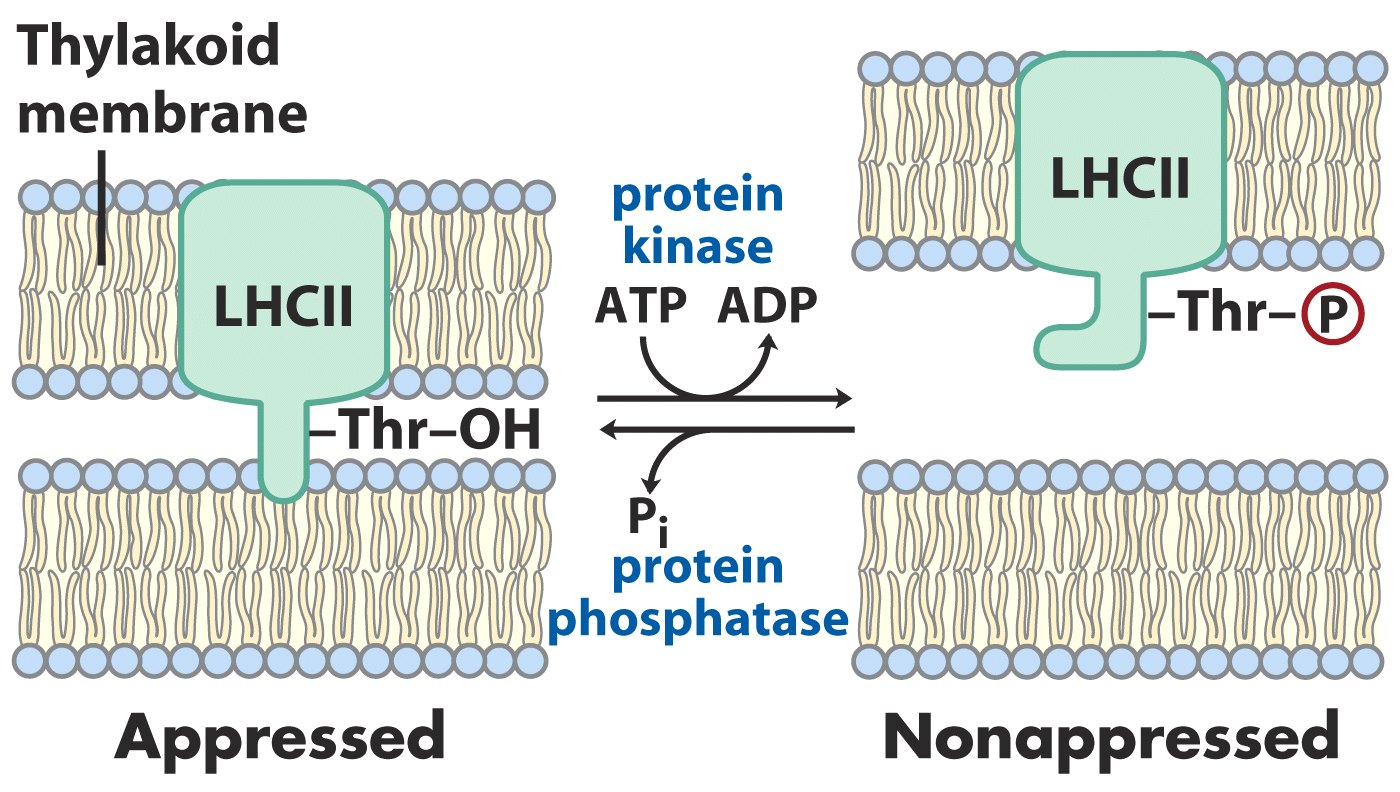 Accumulation of reduced plastoquinone stimulates 
the kinase, leading to conversion of stacked to
 unstacked membranes
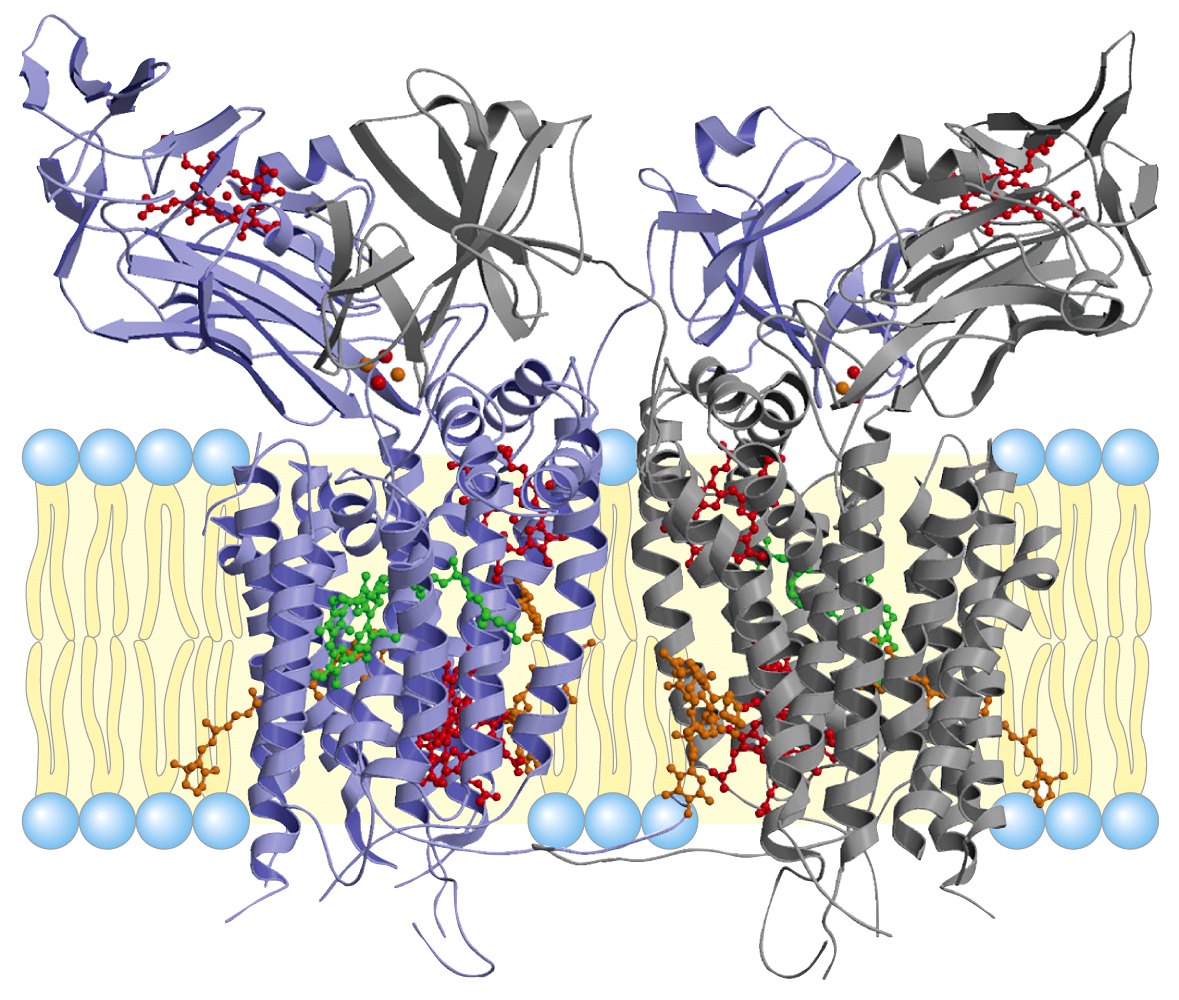 The cytochrome b6f complex
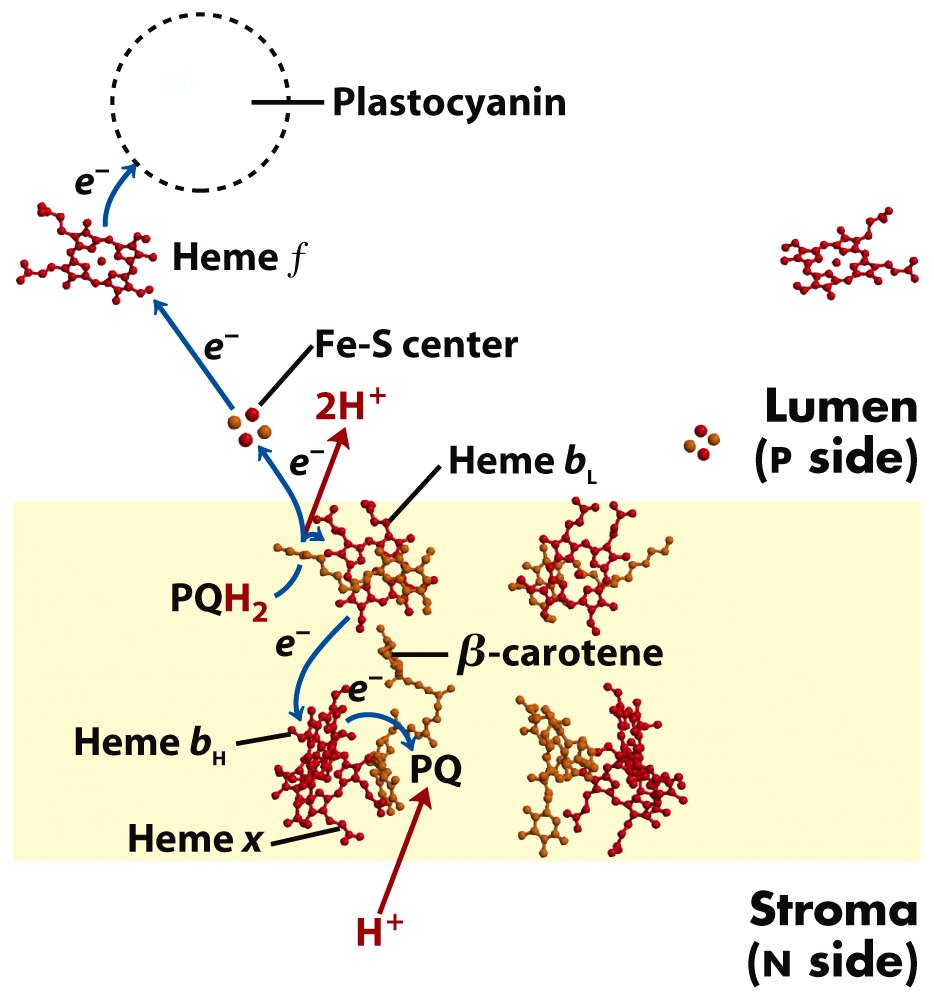 The cofactors of the cytochrome b6f complex 
that are involved in electron transfers
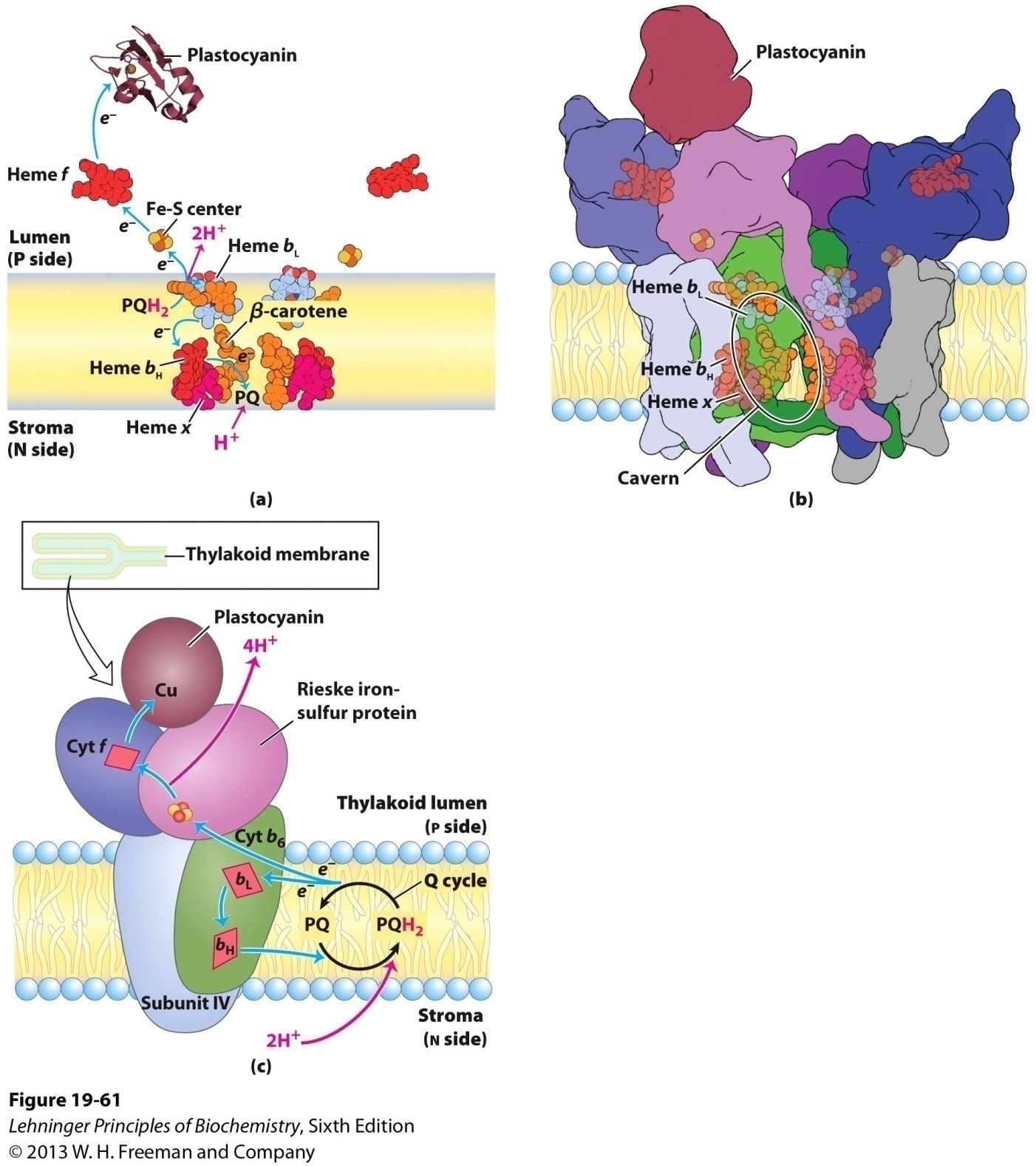 Electron and proton flow through 
the cytochrome b6f complex
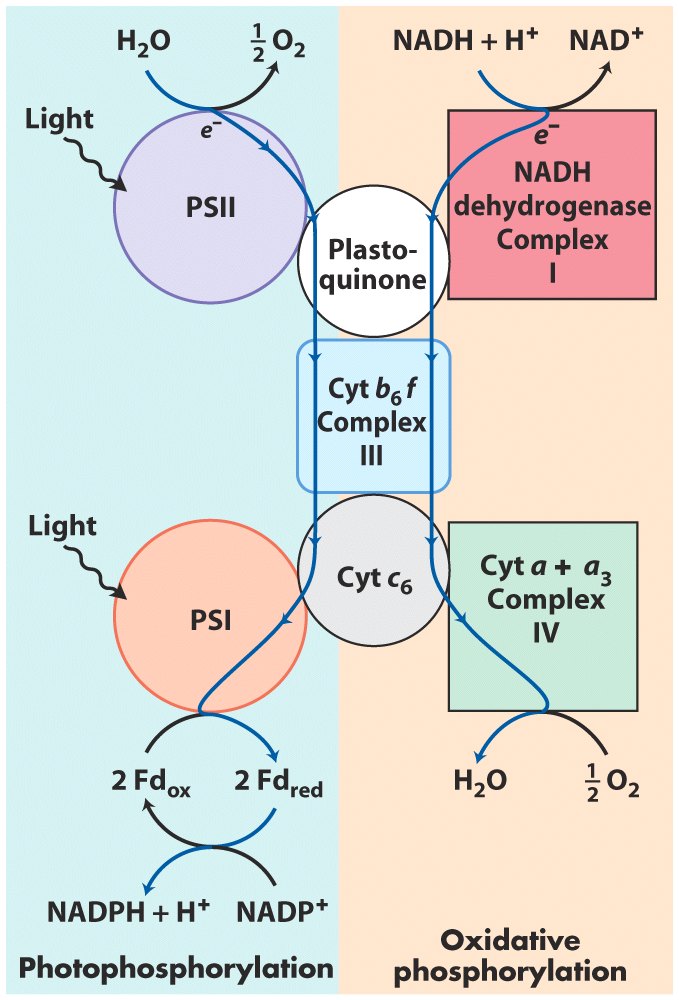 The cytochrome b6f complex
and cytochrome c6 act in both
oxidative phosphorylation 
and photophosphorylation in
cyanobacteria.
25. P680+ in PSII extracts electrons from H2O to form O2 via a Mn-containing oxygen-evolving complex
P680+ first accepts electrons from a Tyr residue (often designated as Z) of the D1 subunits of PSII, producing a Tyrosyl radical (Tyr*).
Tyr* then accepts electrons from the Mn complex in the oxygen-evolving complex.
The Mn complex is believe to serve as a charge accumulator that enables O2 to be formed (from 2 splitting H2O) without generating hazardous partly reduced intermediates, however with mechanism yet to be elucidated.
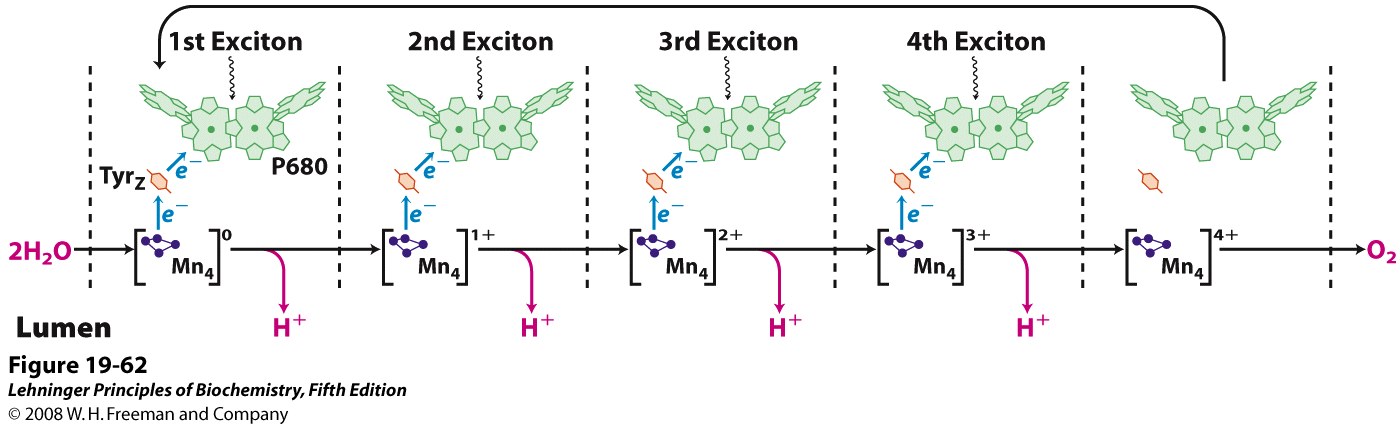 The Mn complex releases H+ to the thylakoid lumen 
while transferring electrons from H2O to Tyr via a
mechanism yet to be revealed
26. Photosynthetic organisms use diverse hydrogen donors
Use H2O
           2H2O + CO2           (CH2O) + O2
Use H2S (green sulfur bacteria)
           2H2S + CO2           (CH2O) + 2S
Use lactate (some photosynthetic bacteria)
           2 Lactate + CO2           (CH2O) + 2 pyruvate
    General form:             
            2H2D + CO2           (CH2O) + 2D
light
light
light
light
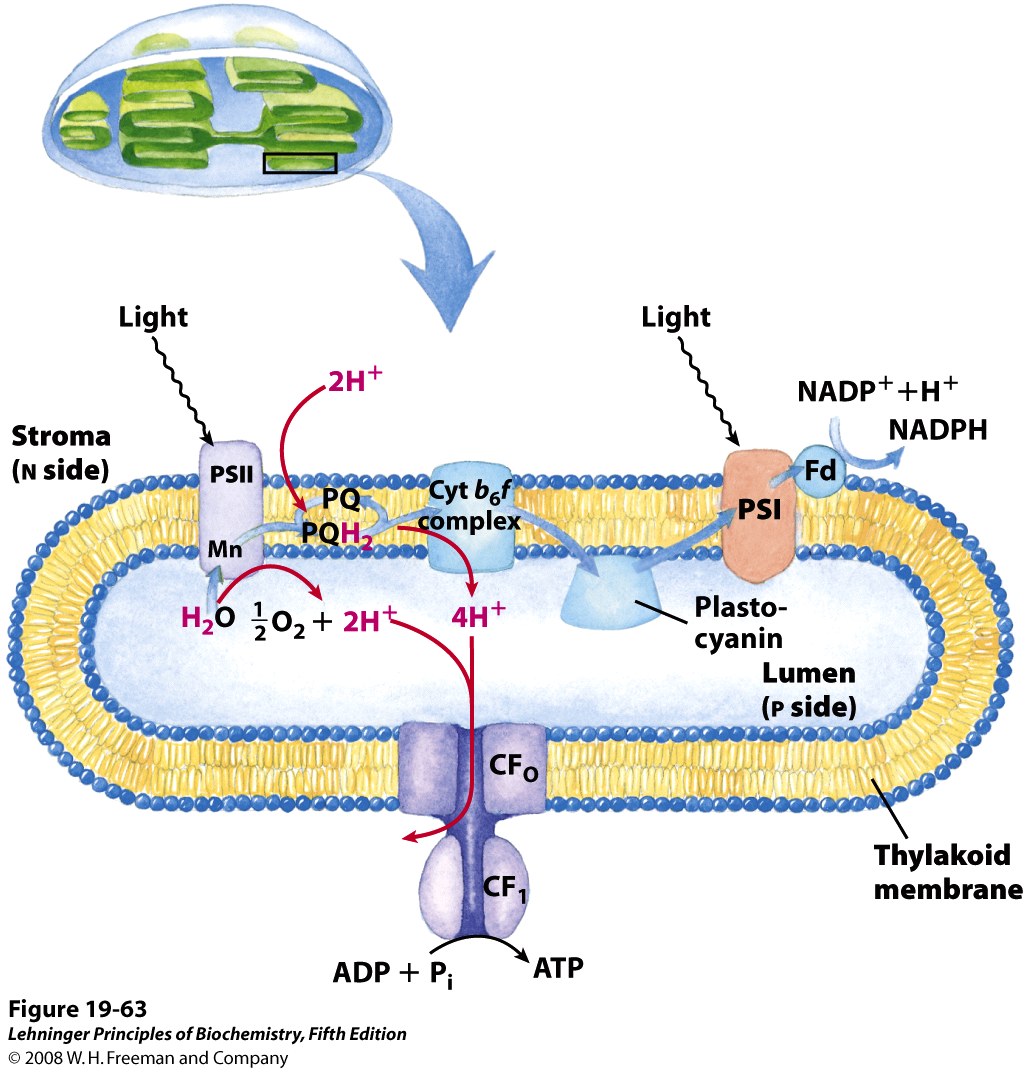 *****
Proton and electron circuits in thylakoids
2H2O + 8 photons + 2NADP+ +  ~3ADP +  ~3Pi 
                                                              O2 +  ~3ATP + 2NADPH
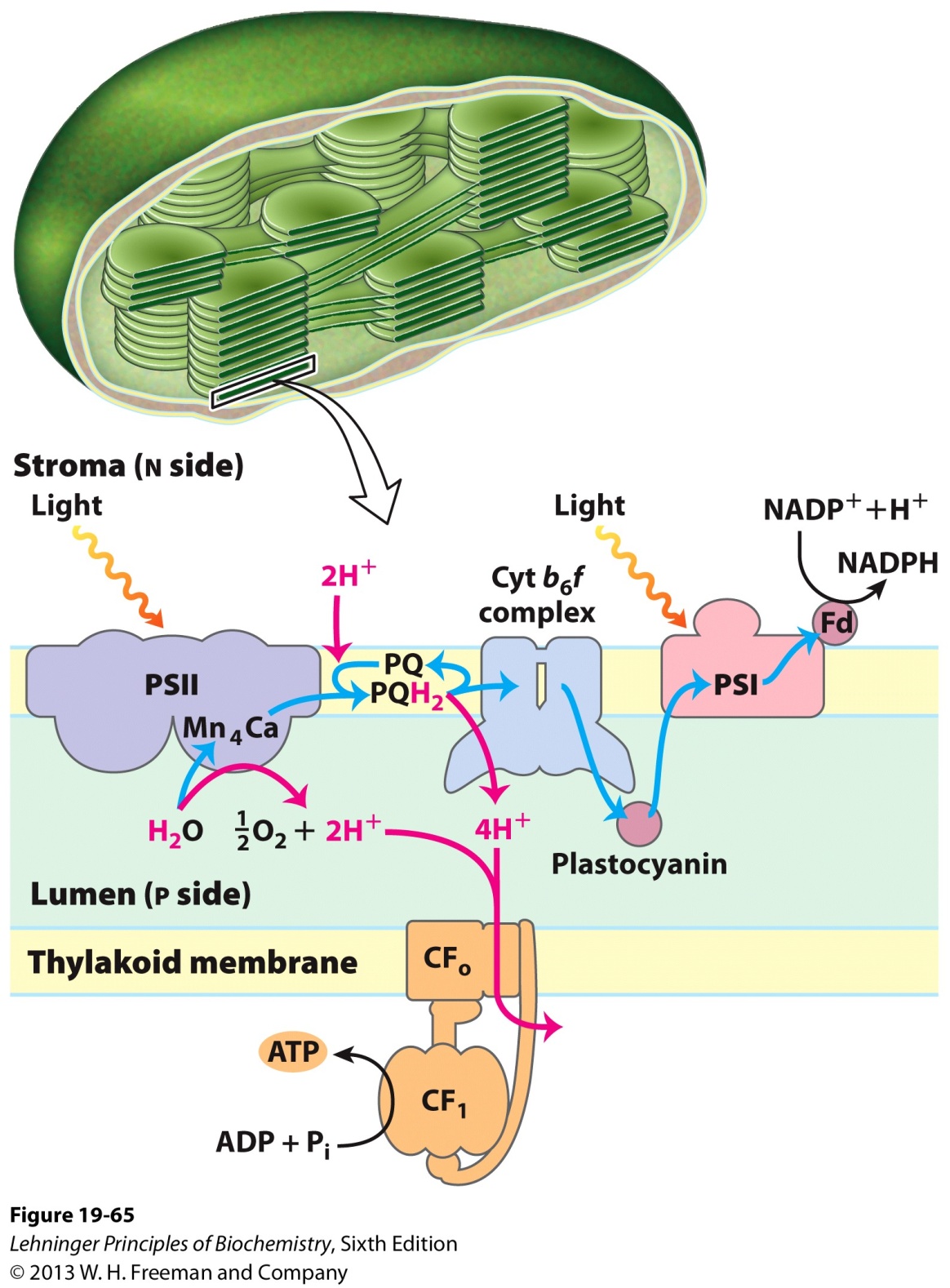 Proton and electron circuits 
during photophosphorylation
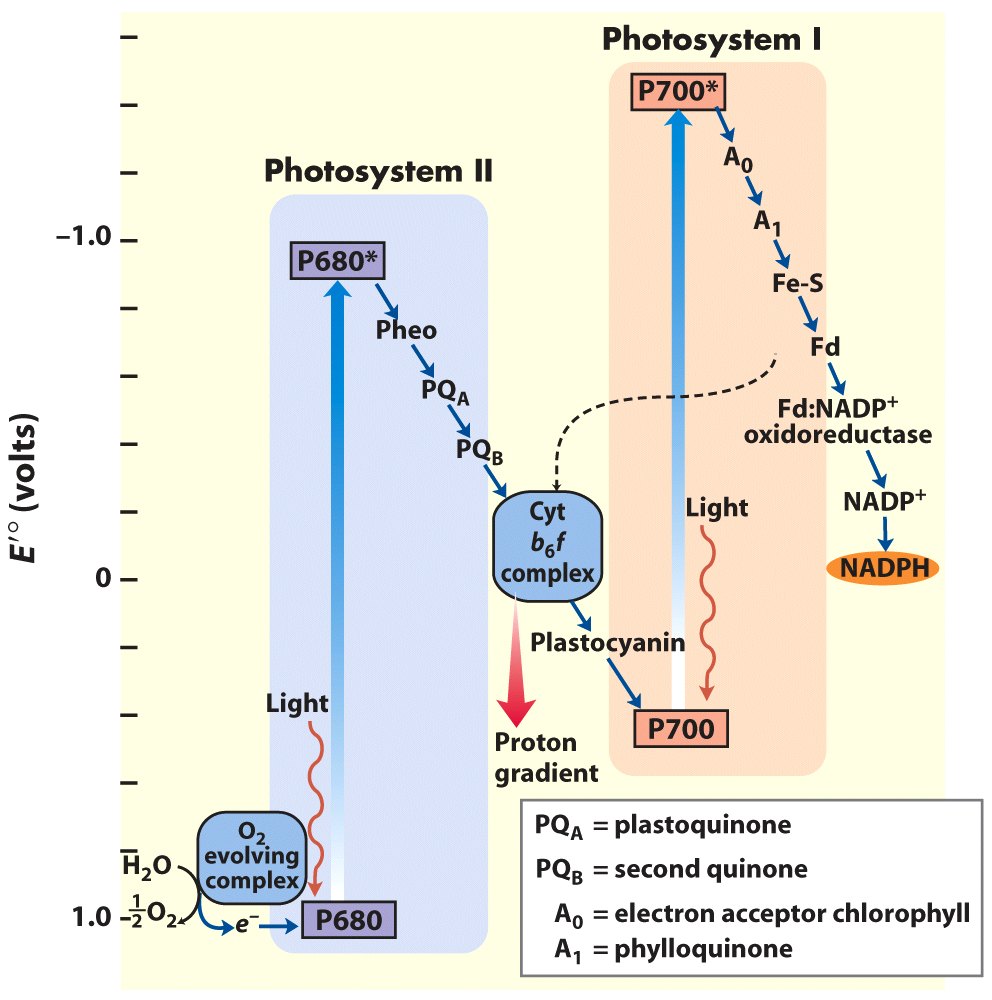 Cyclic electron flow 
is not accompanied 
by net formation of 
NADPH or evolution
of O2 (involves only 
PSI).
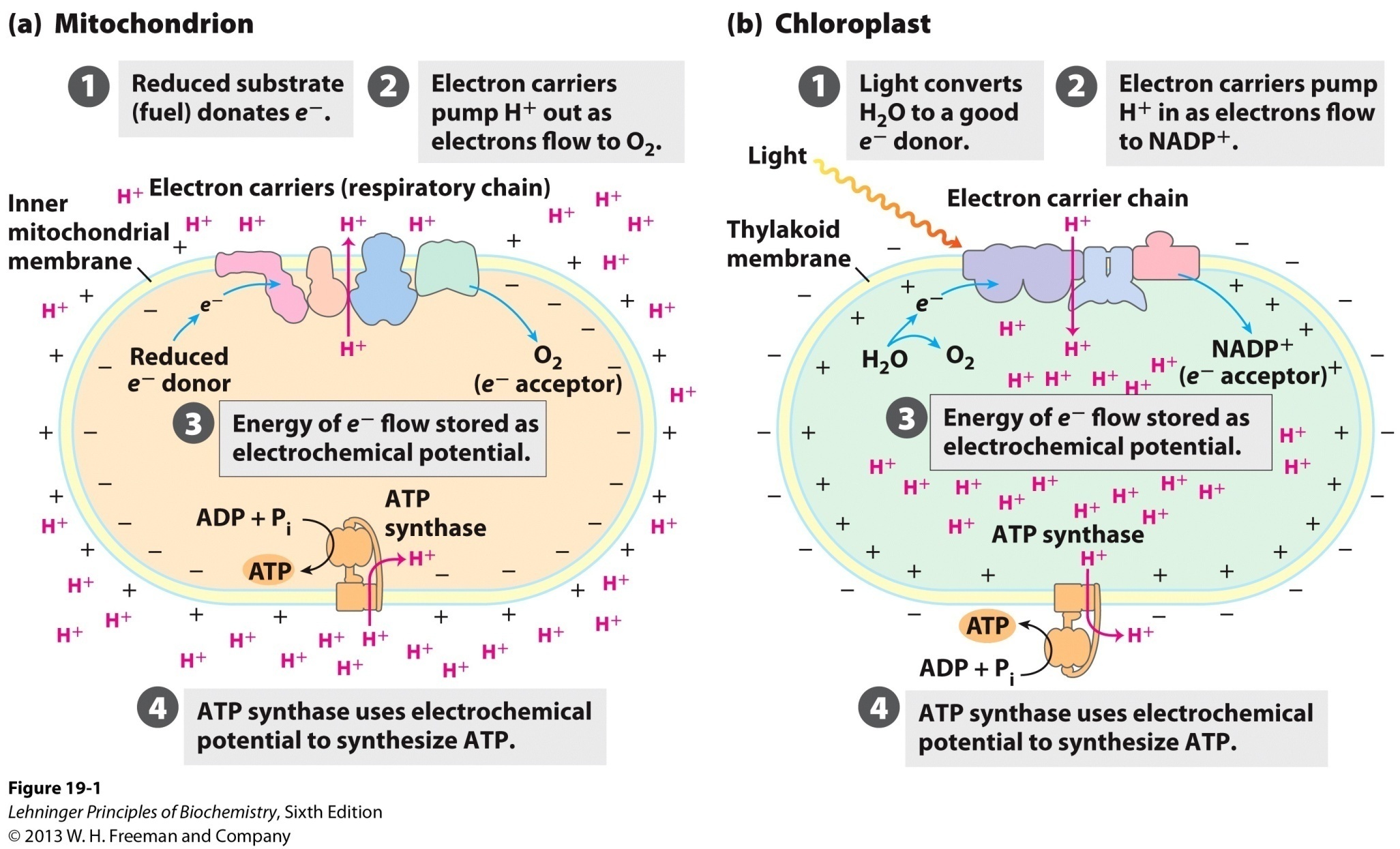 The chemiosmotic mechanism for ATP synthesis
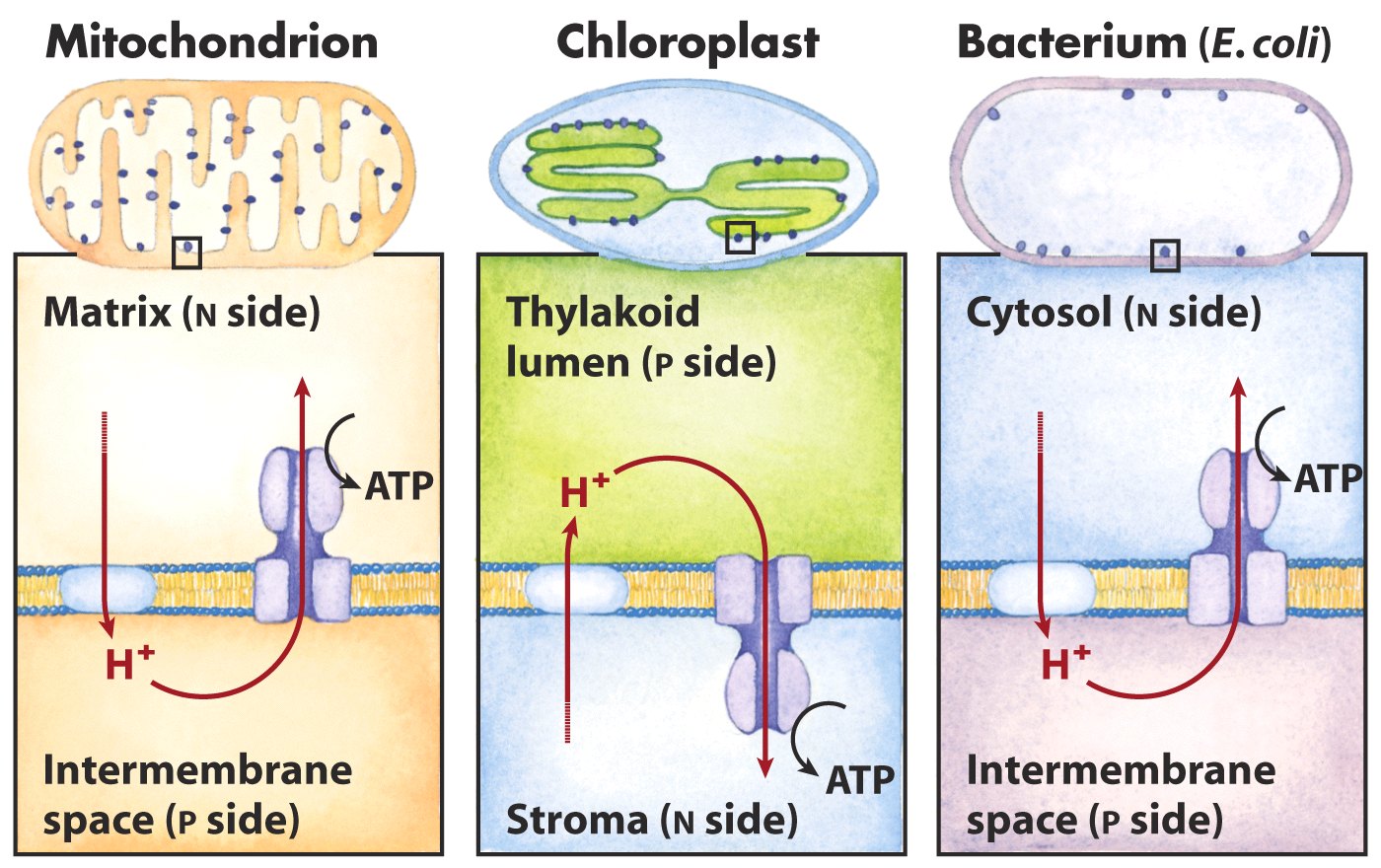 Comparison of the topology of proton movement and 
ATP synthase orientation in the membranes of 
mitochondria, chloroplasts and bacterium
Oxidative phosphorylation and photophosphorylation are mechanistically similar
1). Both involve the flow of electrons through a  chain of membrane-bound carriers.
2). The energy released from “downhill” electron  flow is first used for “uphill” pumping of    protons to produce a proton gradient (thus a   transmembrane electrochemical potential) cross a biomembrane.
3). ATP is then synthesized by a “downhill” transmembrane flow of protons through a specific protein machinery (ATP synthase).
ATP is synthesized using the same strategy in oxidative phosphorylation and photophosphorylation
Oxidative phosphorylation is the process in which ATP is generated as a result of electron flow from NADH or FADH2 to O2 via a series of membrane-bound electron carriers called the respiratory chain (reducing O2 to H2O at the end)----氧化磷酸化
Photophosphorylation is the process in which ATP (and NADPH) is synthesized as a result of electron flow from H2O to NADP+ via a series of membrane-bound electron carriers (oxidizing H2O to O2 at the beginning)----光合磷酸化
Differences                                     
between oxidative phosphorylation and photophosphorylation
1). The organelle in which the process occurs: 	mitochondrion vs. chloroplast
2). The initial source of electrons:    
	 NADH or FADH2 vs. H2O (or H2S, or                    organic hydrogen donors)
3). Source of energy for the electron donors:
     fuel molecules vs. photons
4). Final electron acceptor: O2 vs. NADP+
Keywords
Photophosphorylation
                --- generates both ATP and NADPH
Oxidative phosphorylation and
   photophosphorylation 
                --- similarities and differences
Words of the week
substrate-level phosphorylation
oxidative phosphorylation
photophosphorylation
Text-book reading of the week
Summary 19.6 (p770)
Summary 19.7 (p776)
Summary 19.8 (p786)
Summary 19.9 (p788)
p786-788 (ATP synthesis by photophosphorylation)
Summary
ATP is synthesized using the same strategy in oxidative phosphorylation and photophosphorylation.
Photosynthetic organisms generate ATP (and NADPH) via photophosphorylation.
The major light absorbing pigments on thylakoid membrane are chlorophylls.
Photons absorbed by many chlorophylls funnel into one reaction center via exciton transfer.
Two types of photochemical reaction centers have been revealed in bacteria.
Two photosystems (II and I) work in tandem to move electrons from H2O to NADP+ in higher plants.
P680+ in PSII extracts electrons from H2O to form O2 via a Mn-containing oxygen-evolving complex.